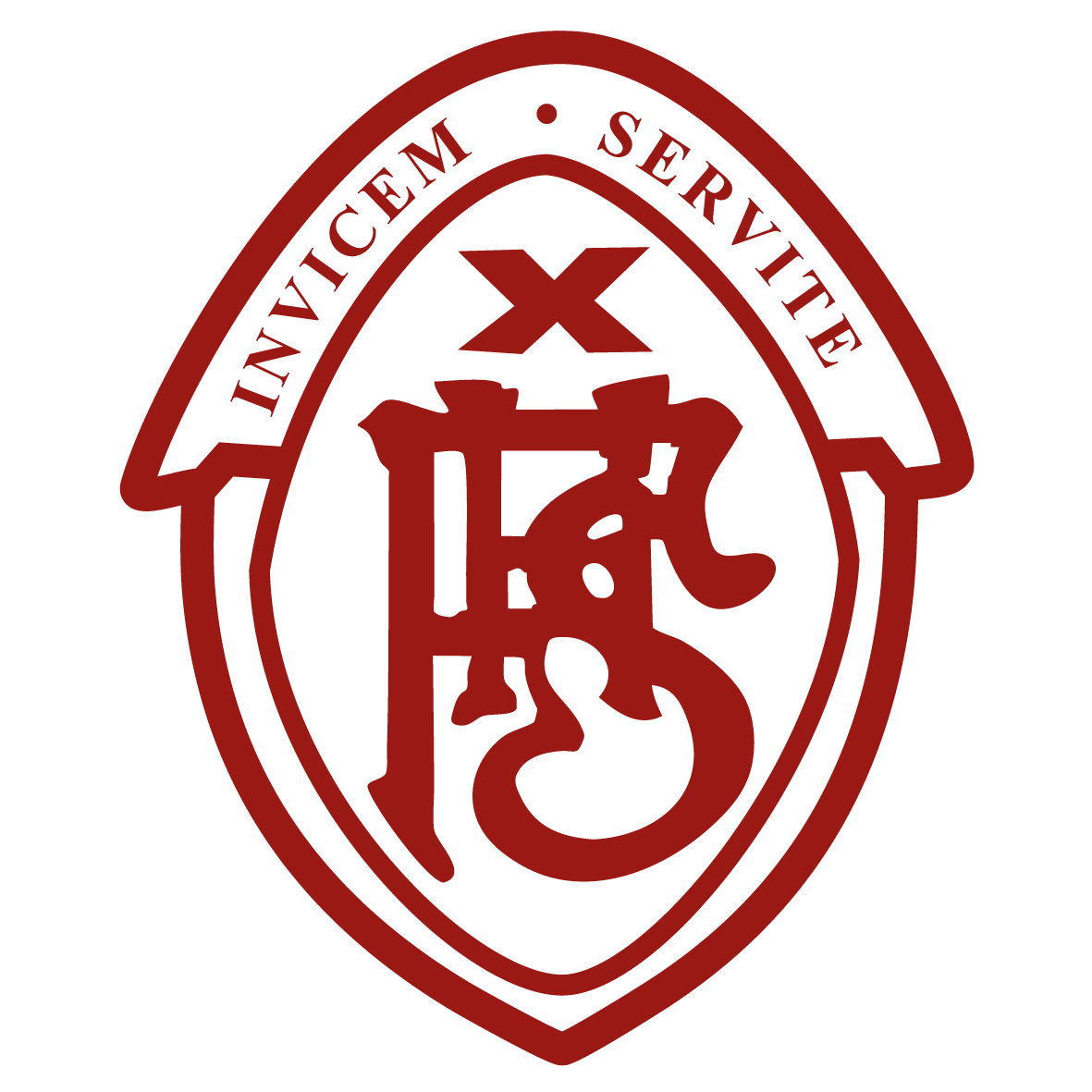 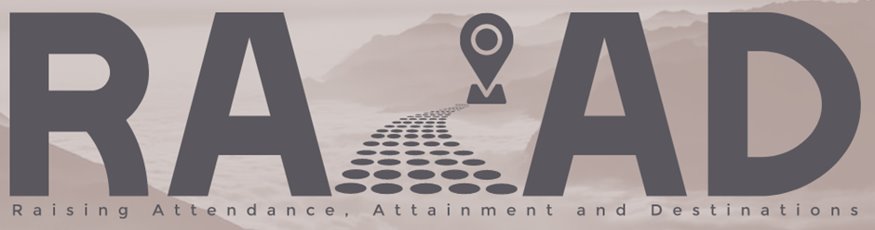 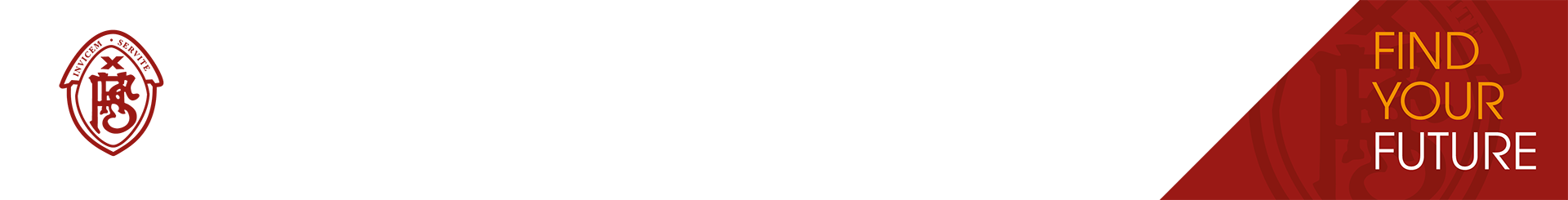 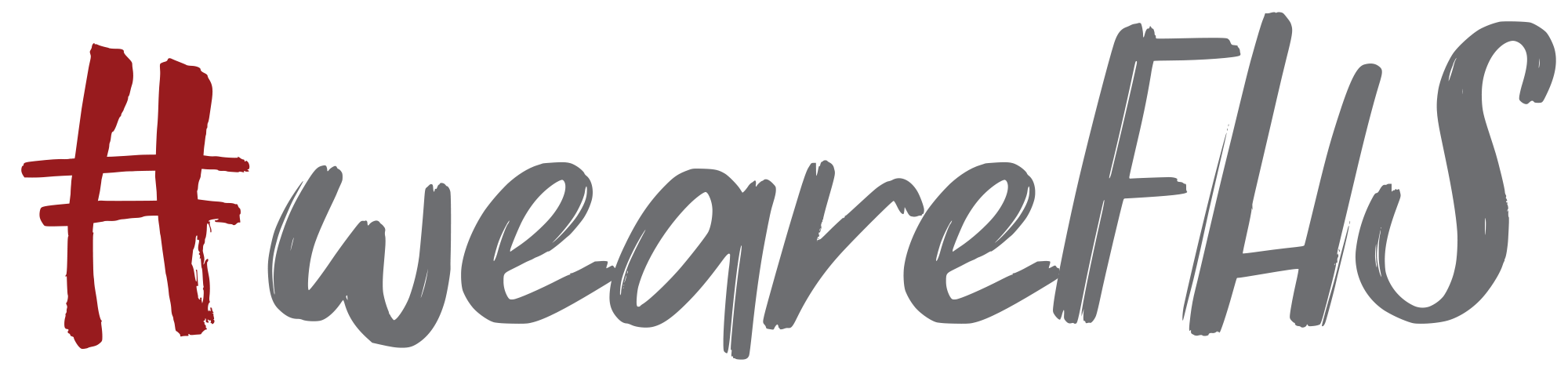 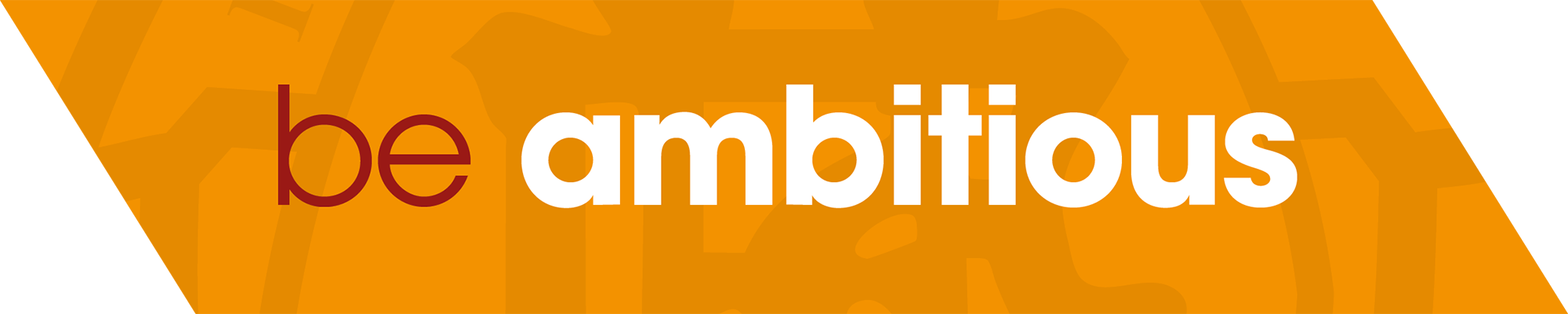 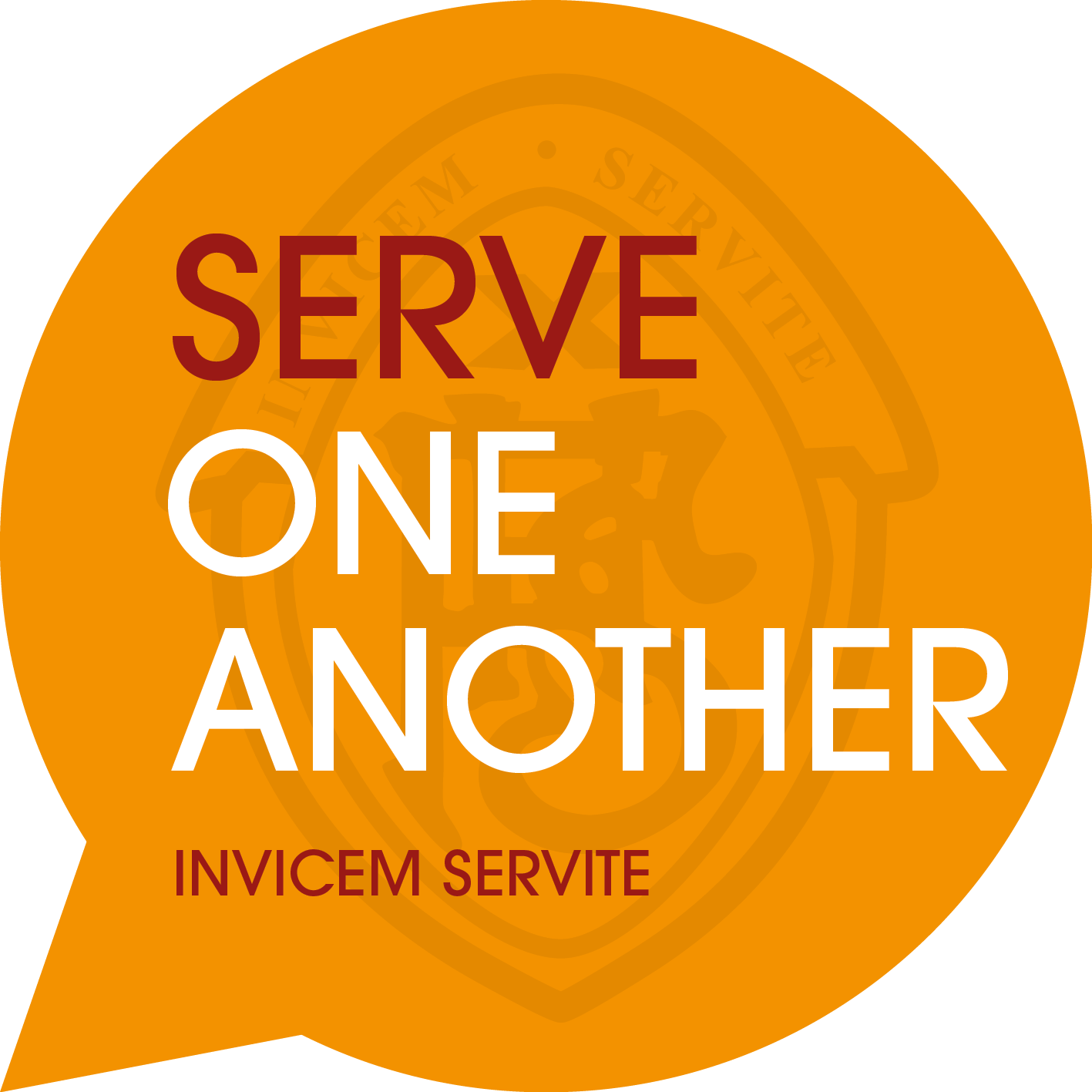 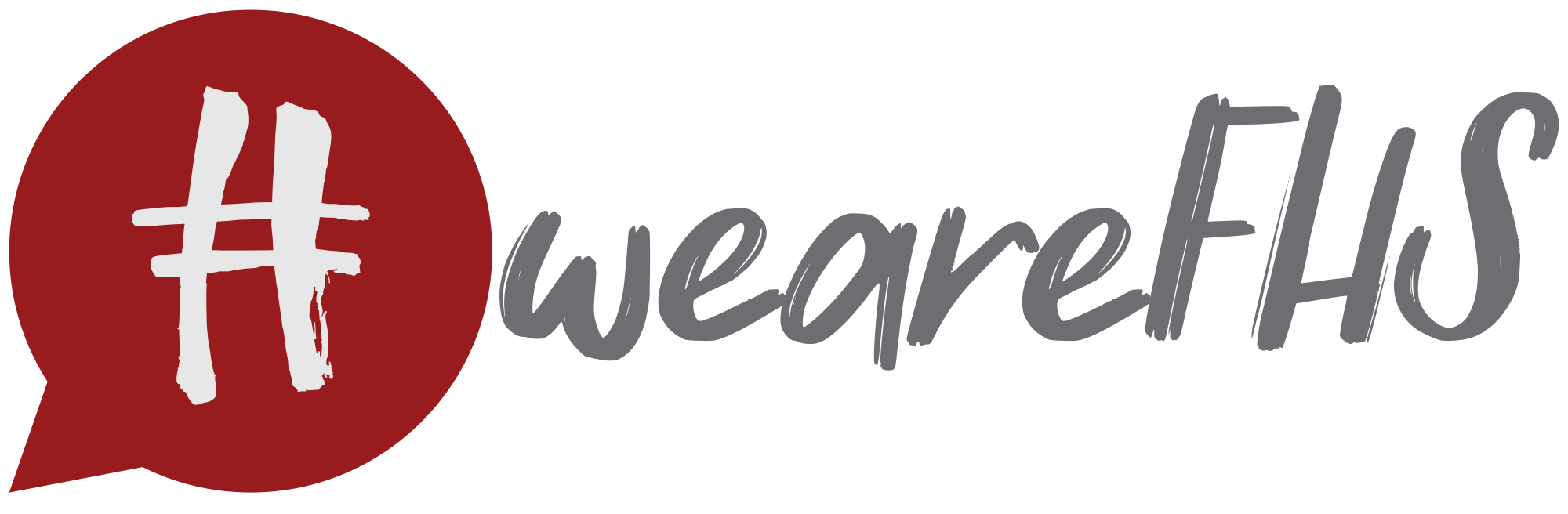 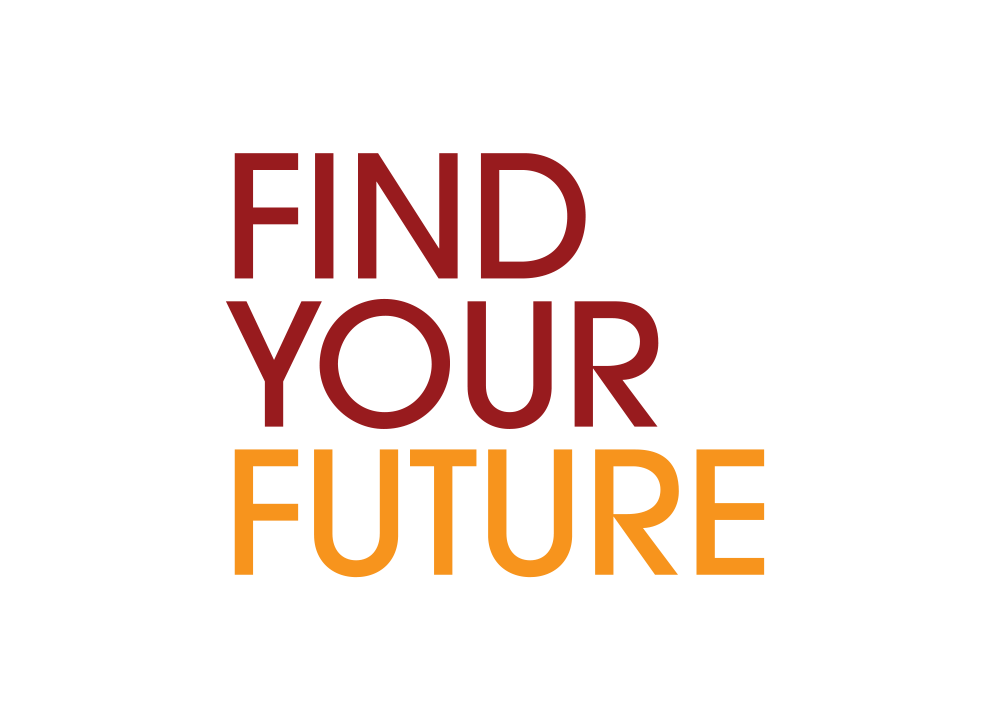 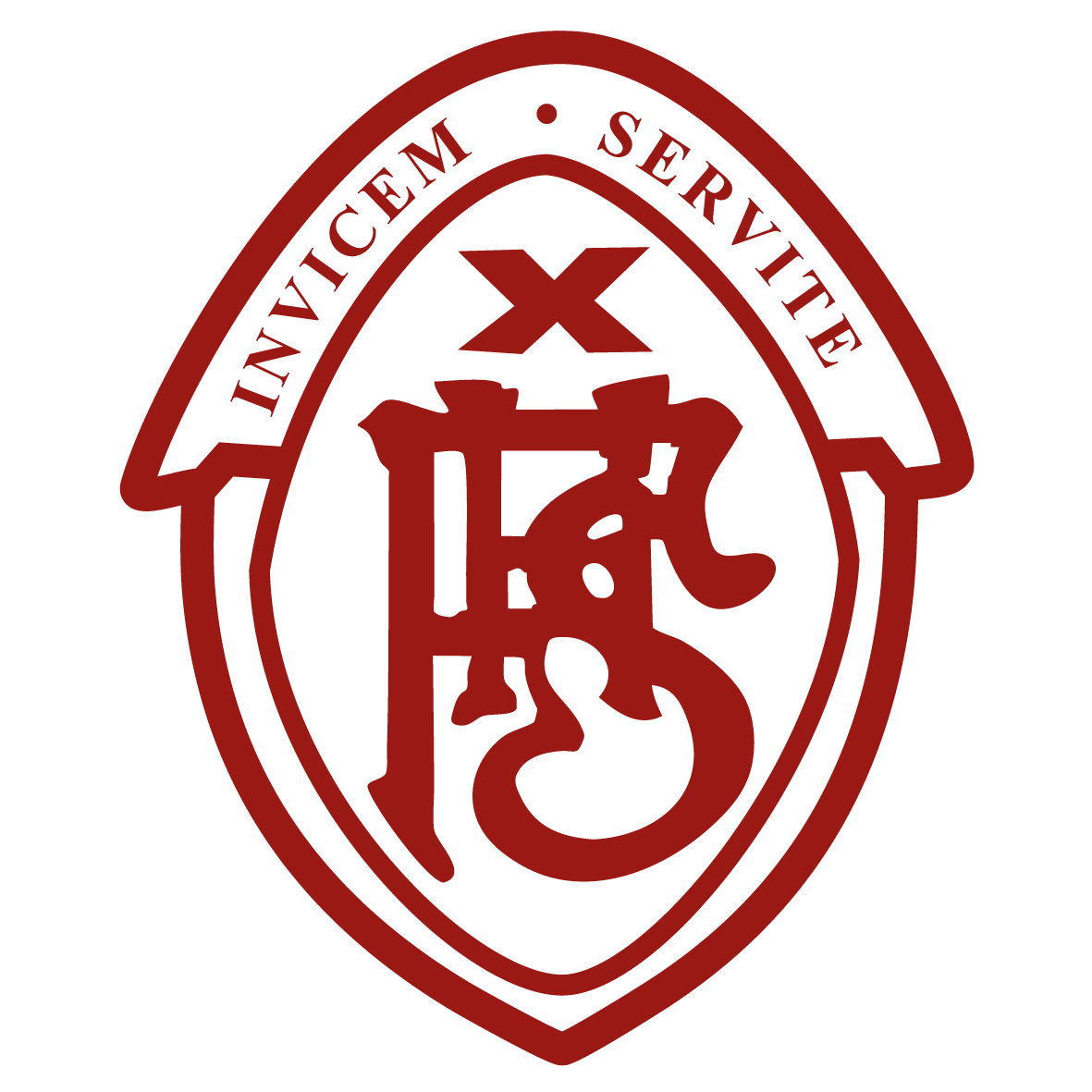 ' How can you succeed if you are not known , recognised and valued in the curriculum and life of the school?' 
A. Hargreaves
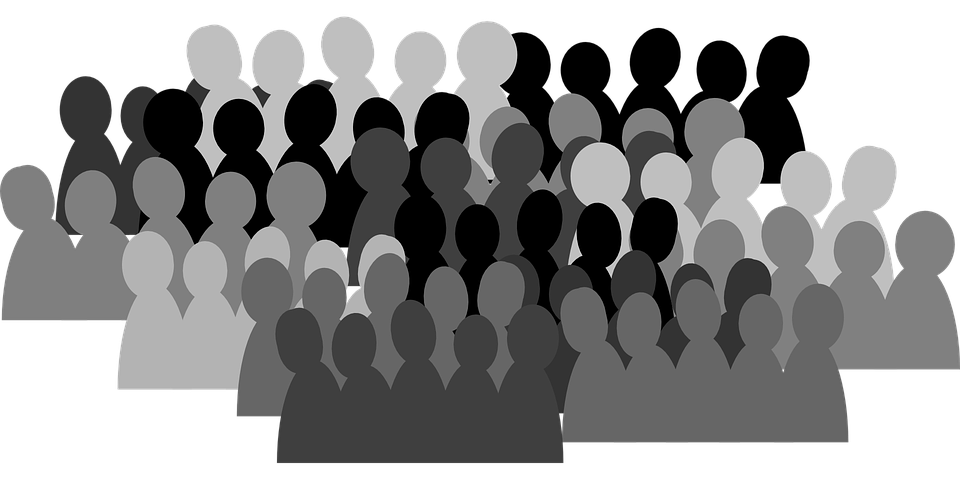 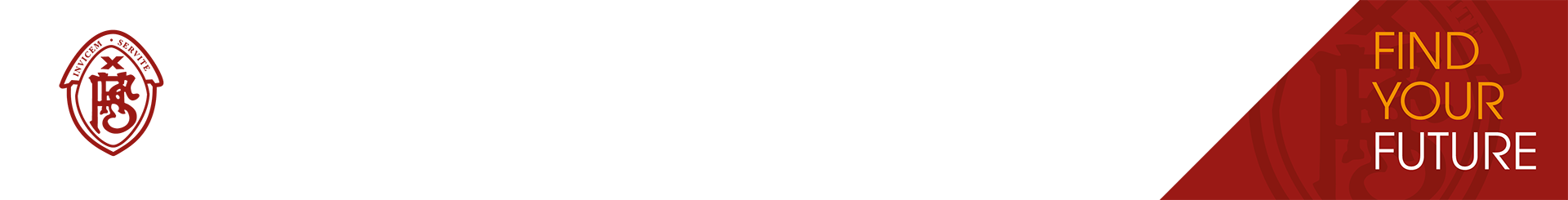 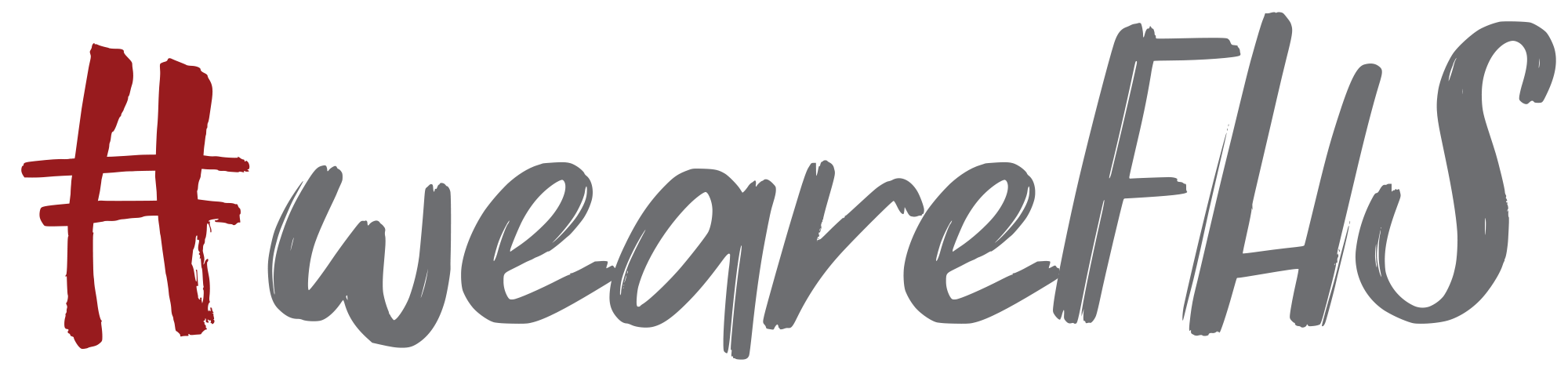 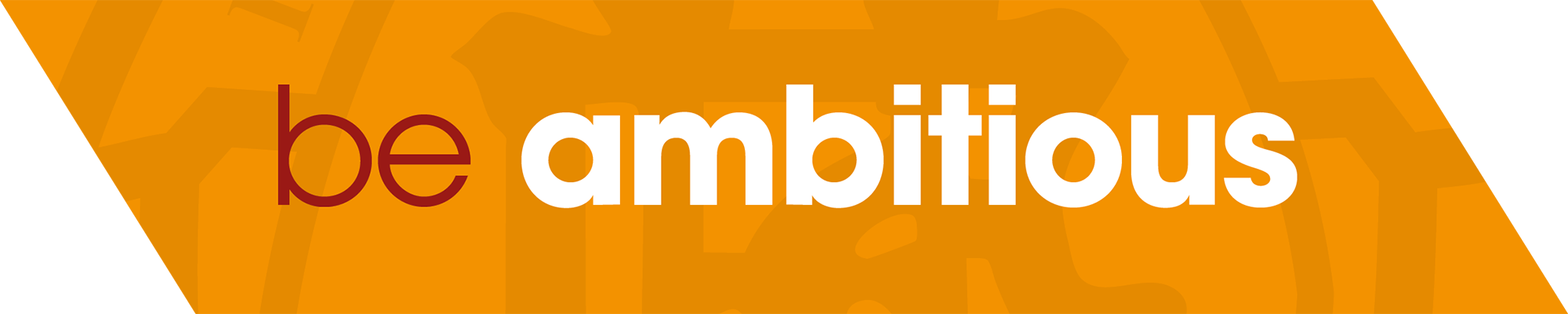 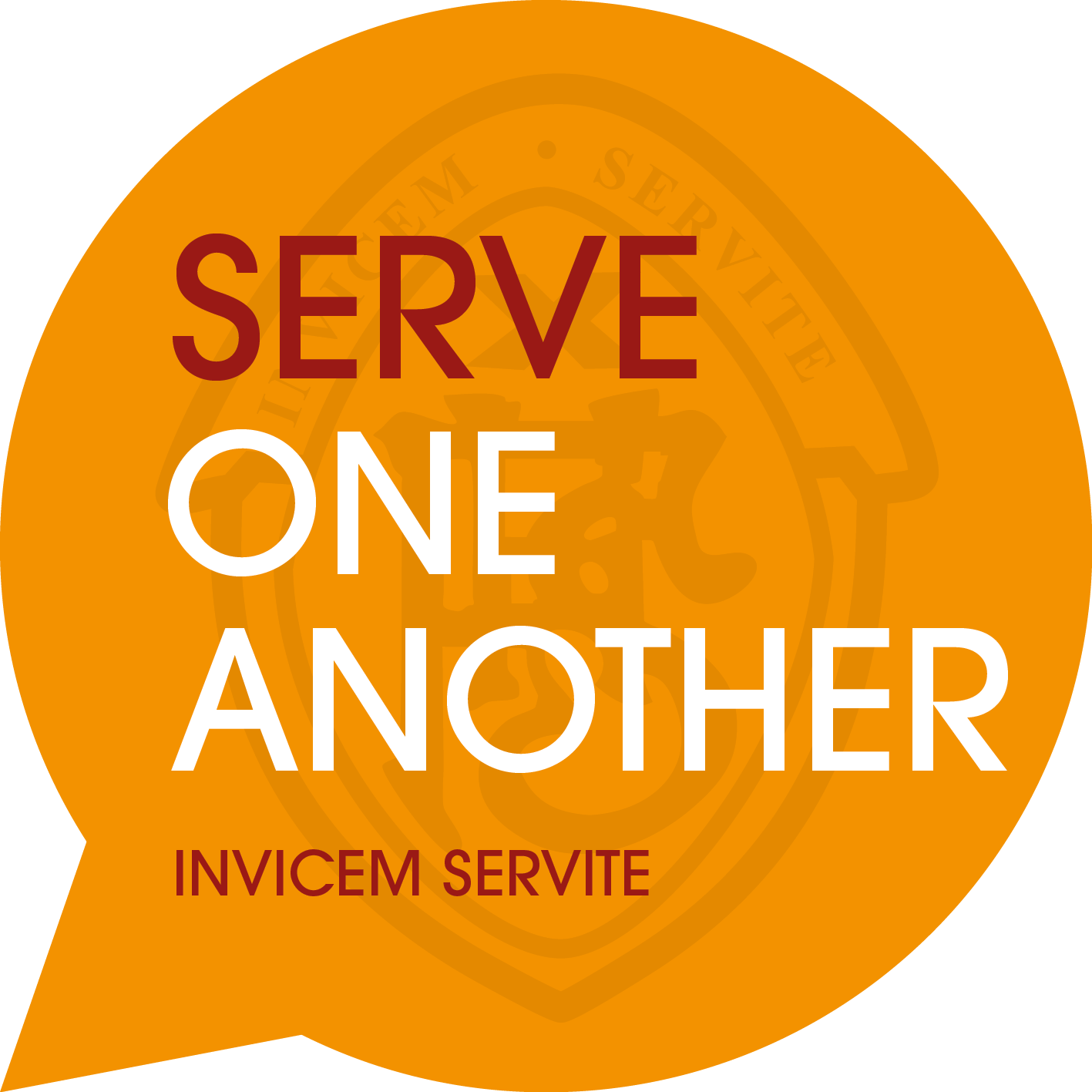 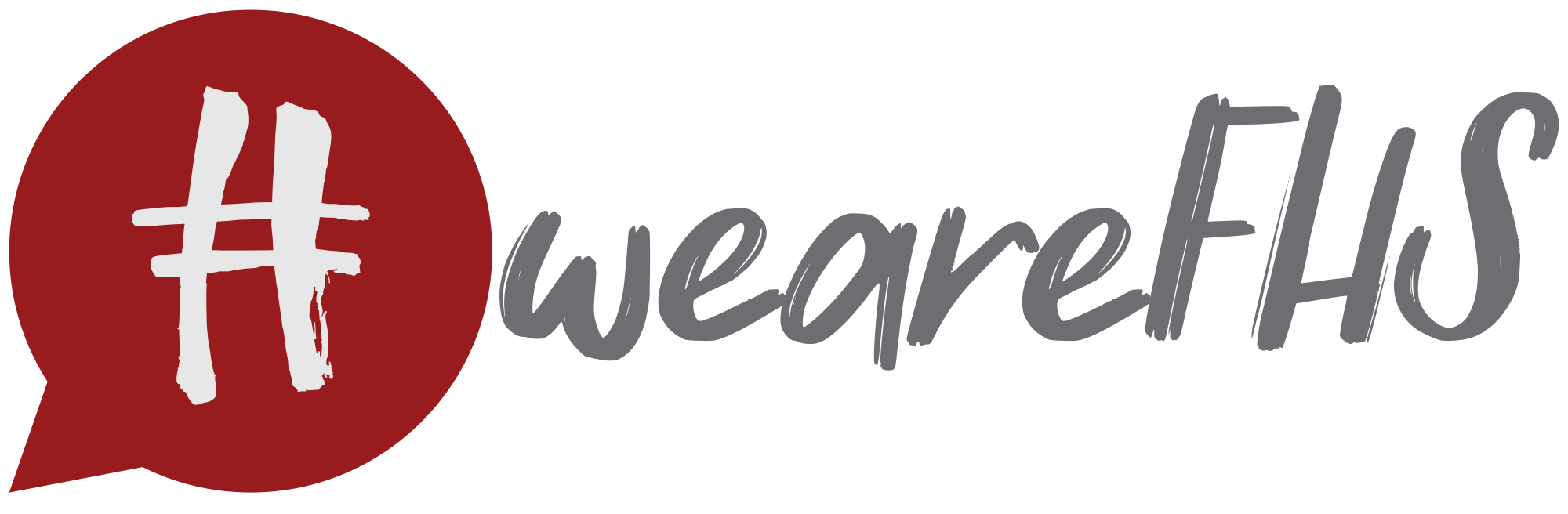 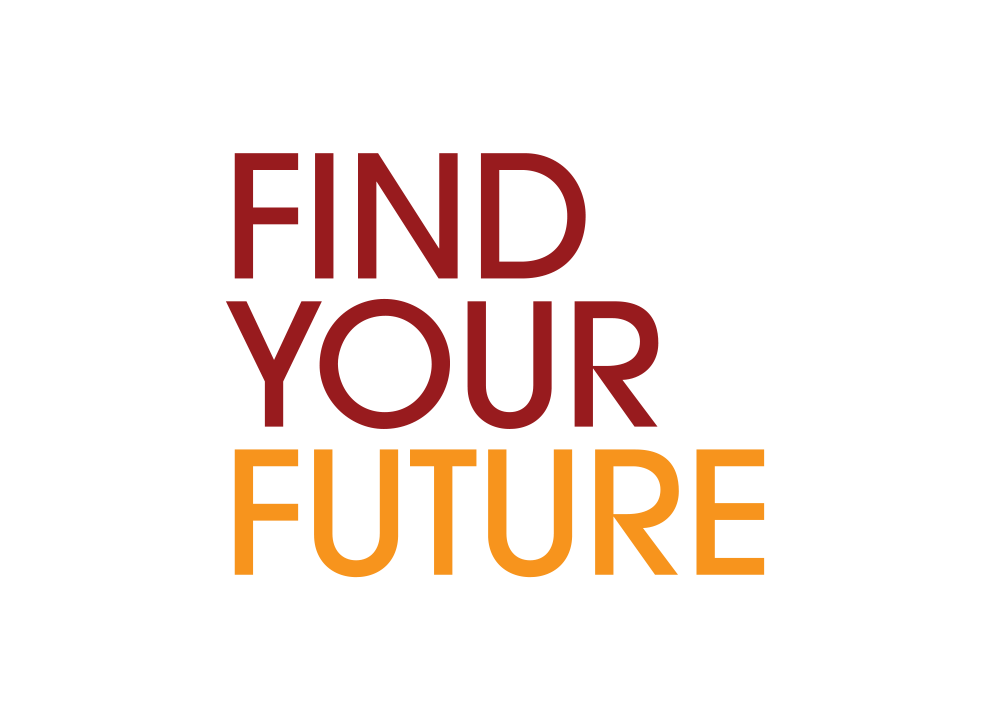 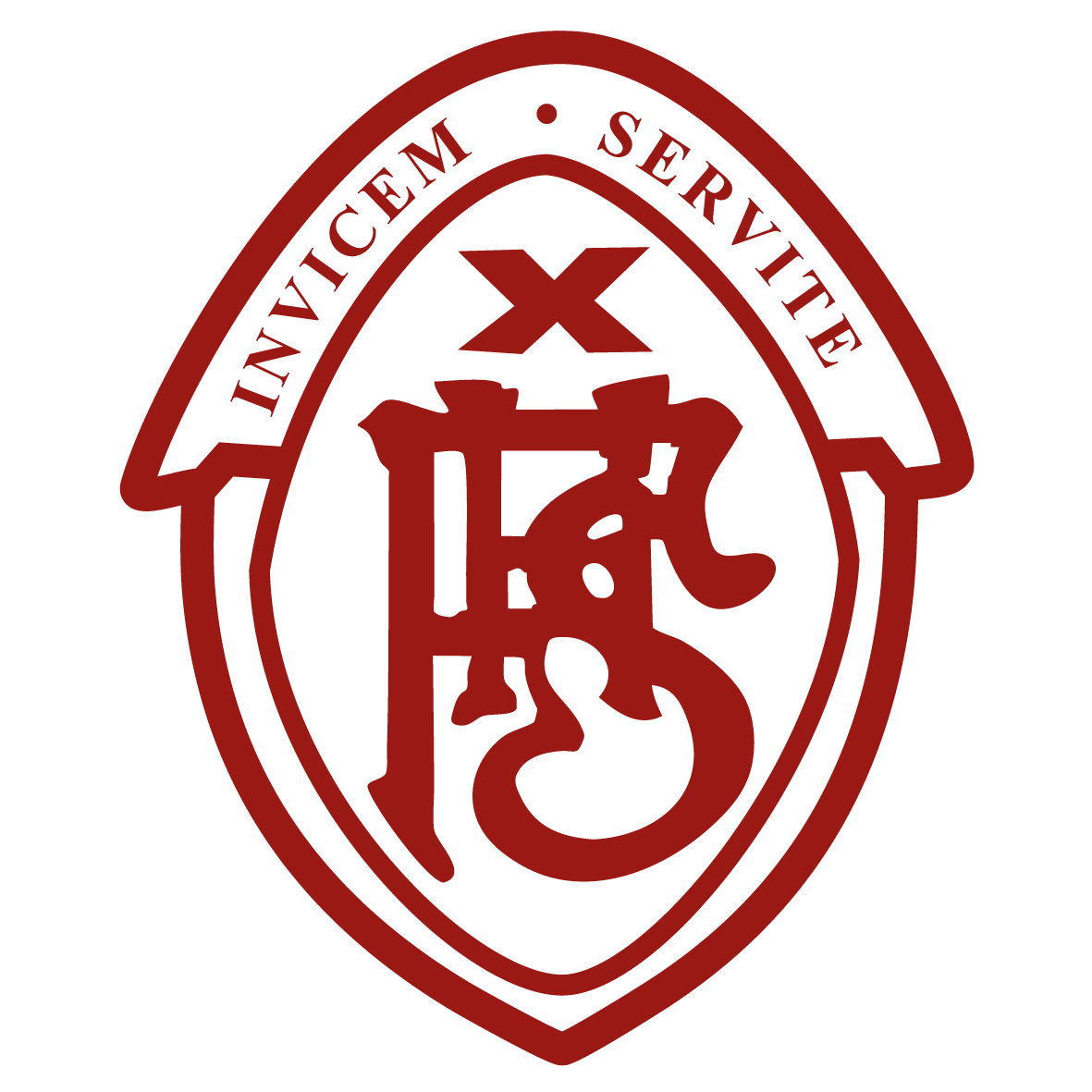 Why did we need RAAD?
Attainment
Behaviour
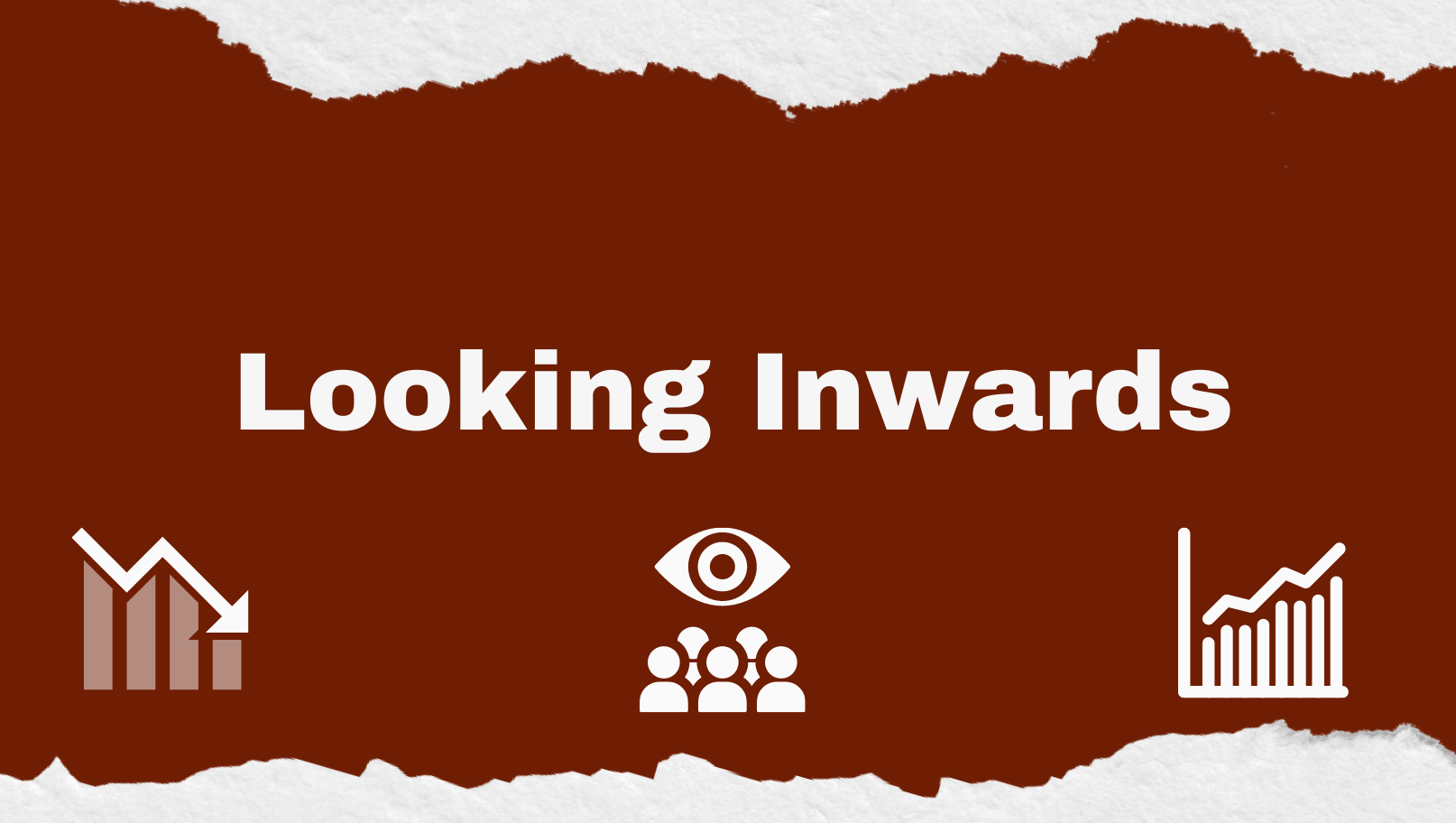 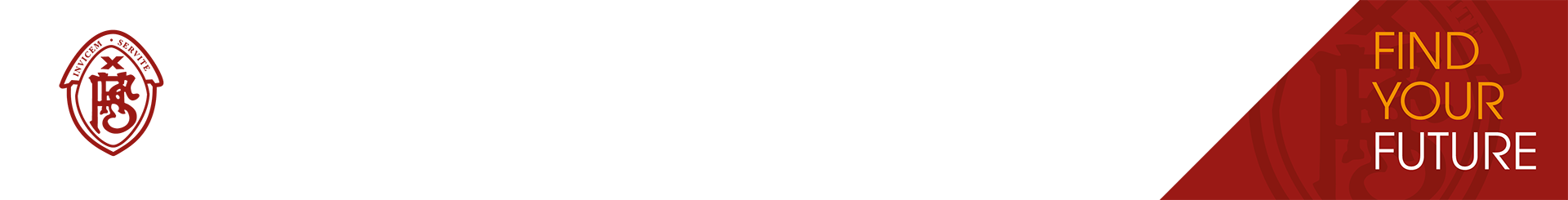 Aspiration
Attendance
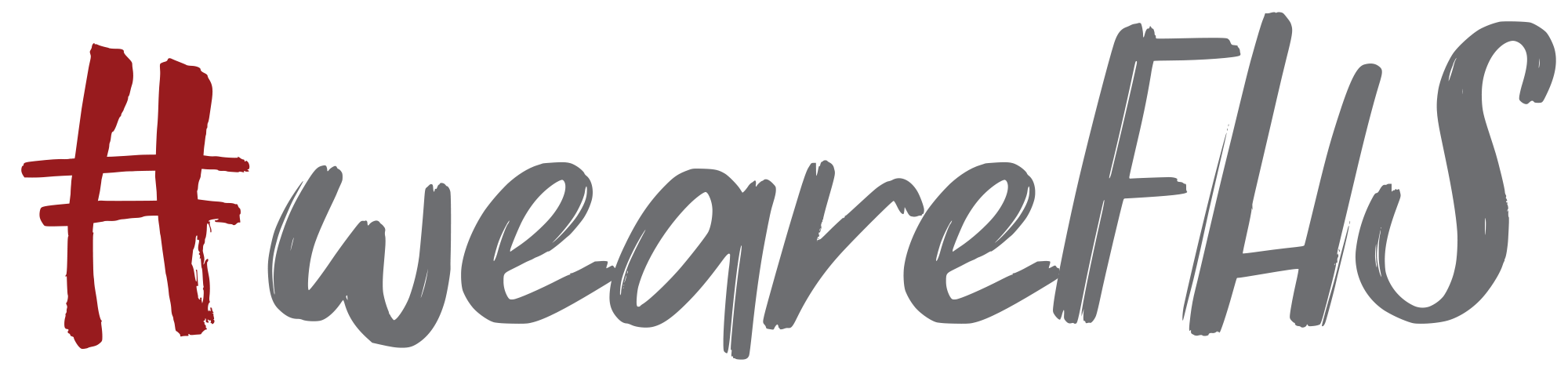 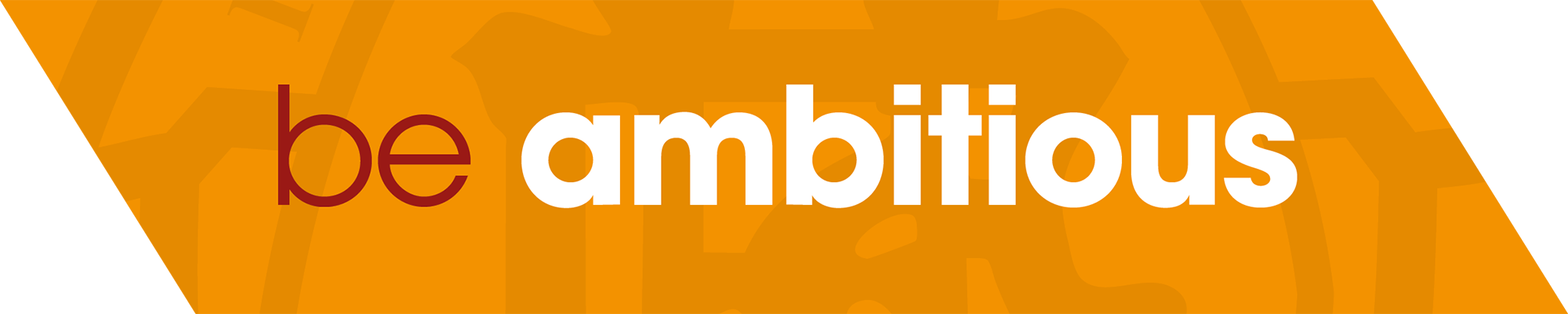 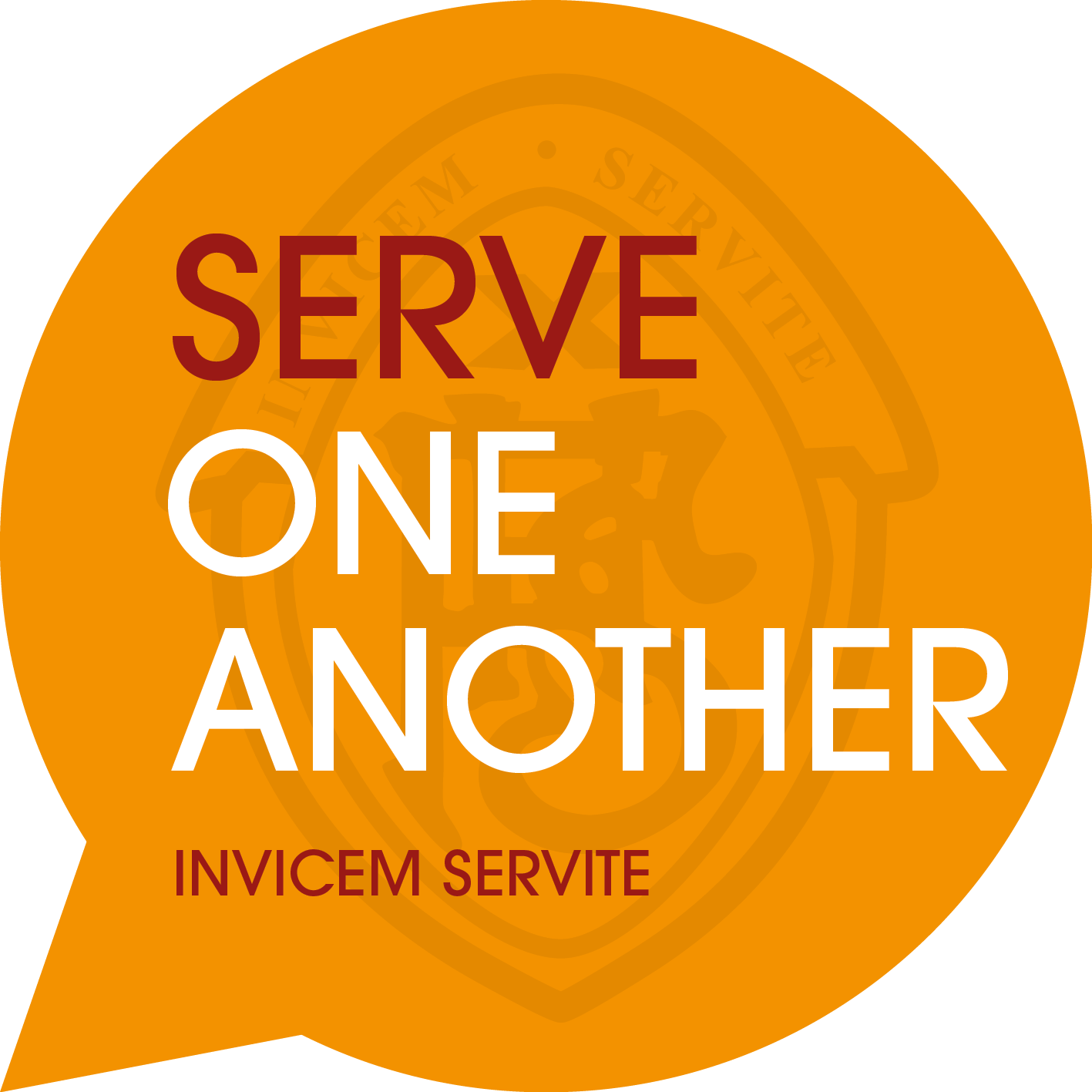 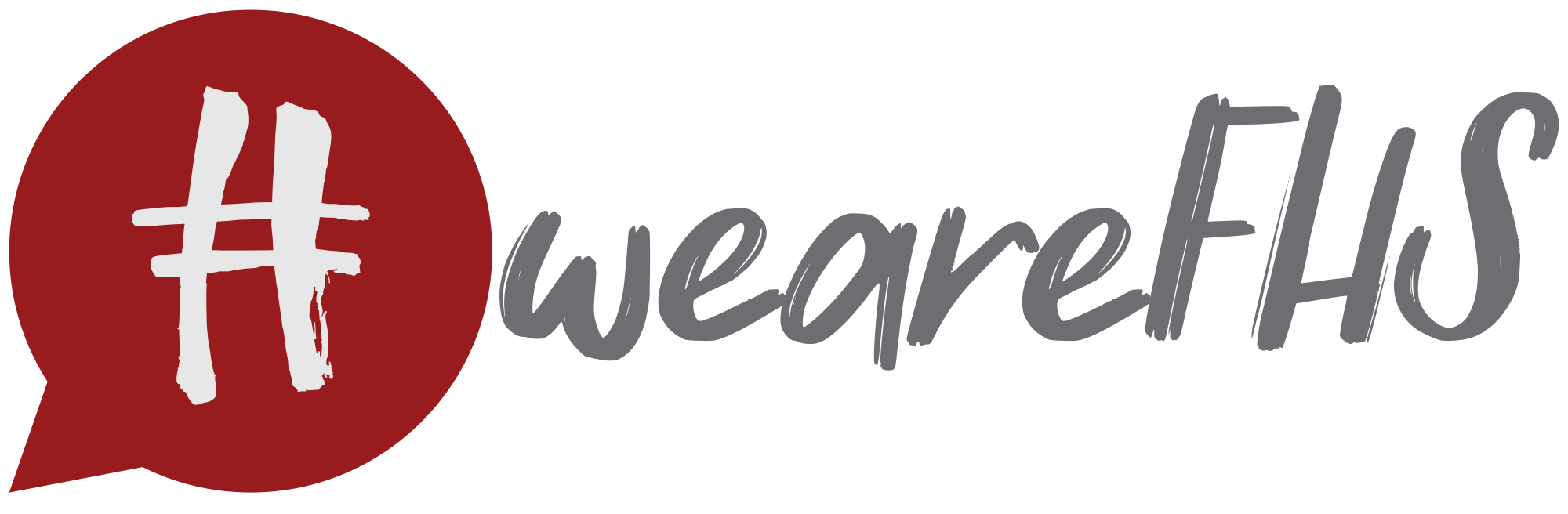 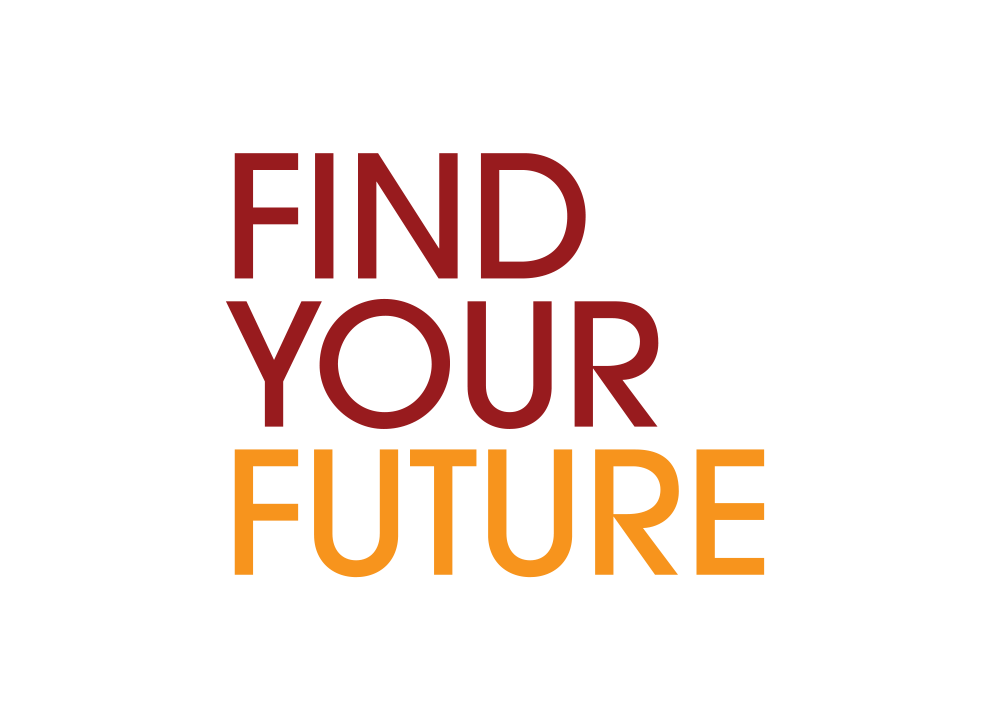 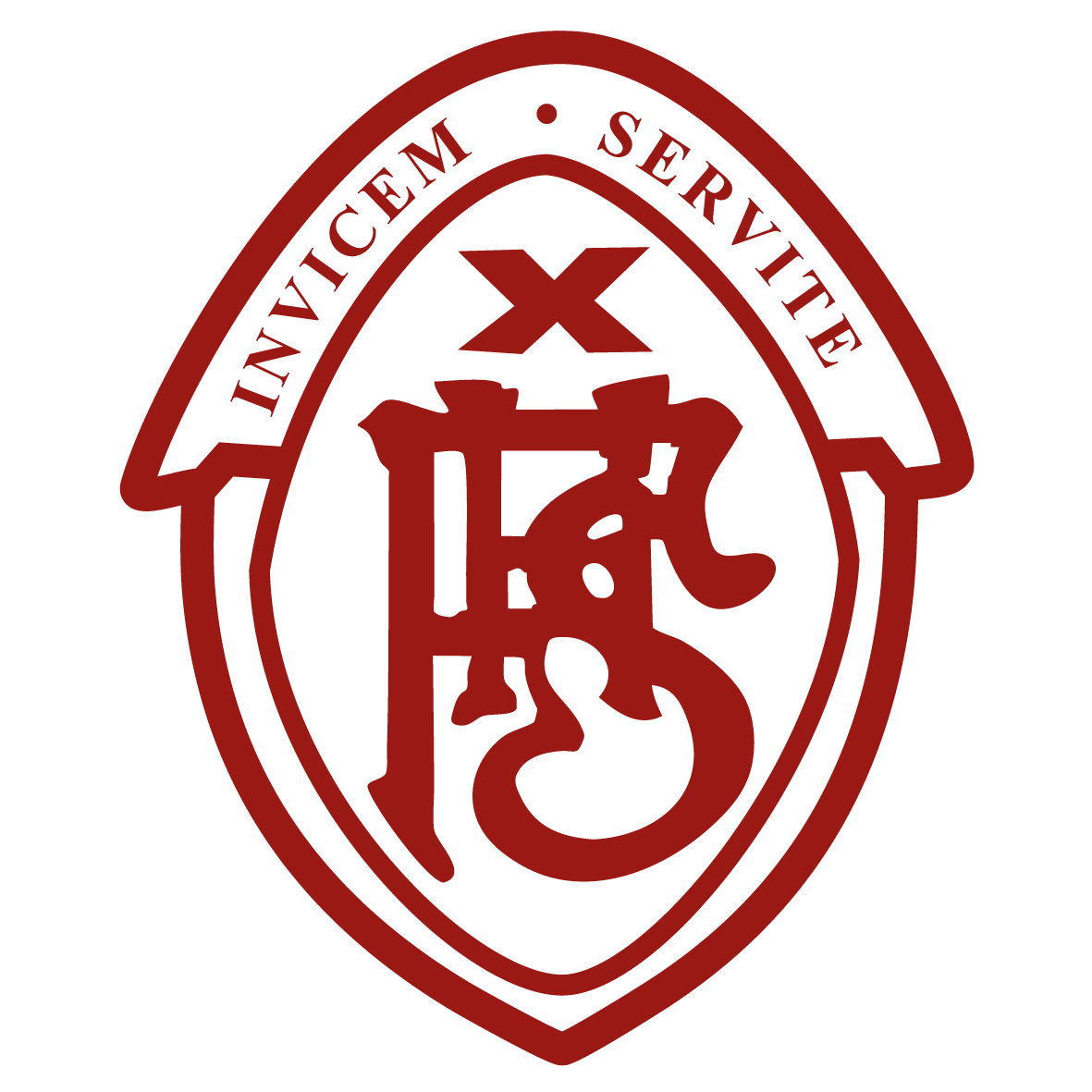 What is RAAD?
Systems- based
Flexible learning
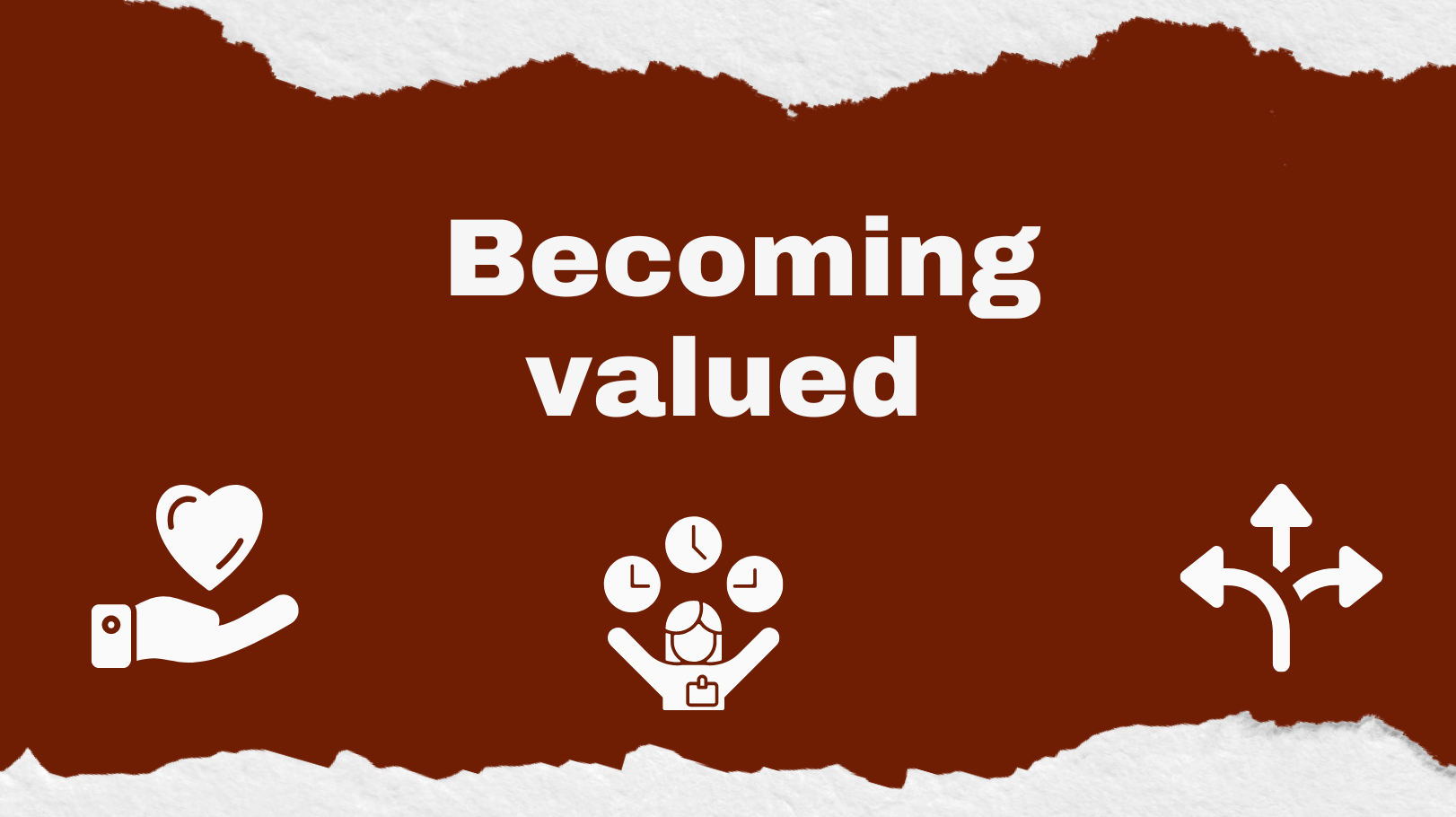 Thinking Creatively
'Claiming Children'
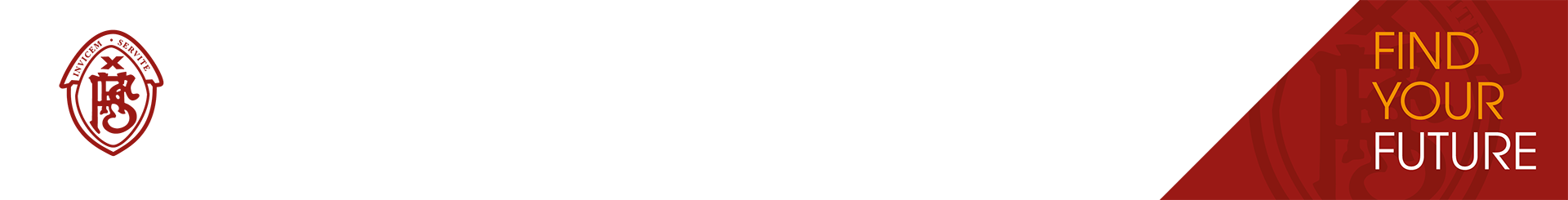 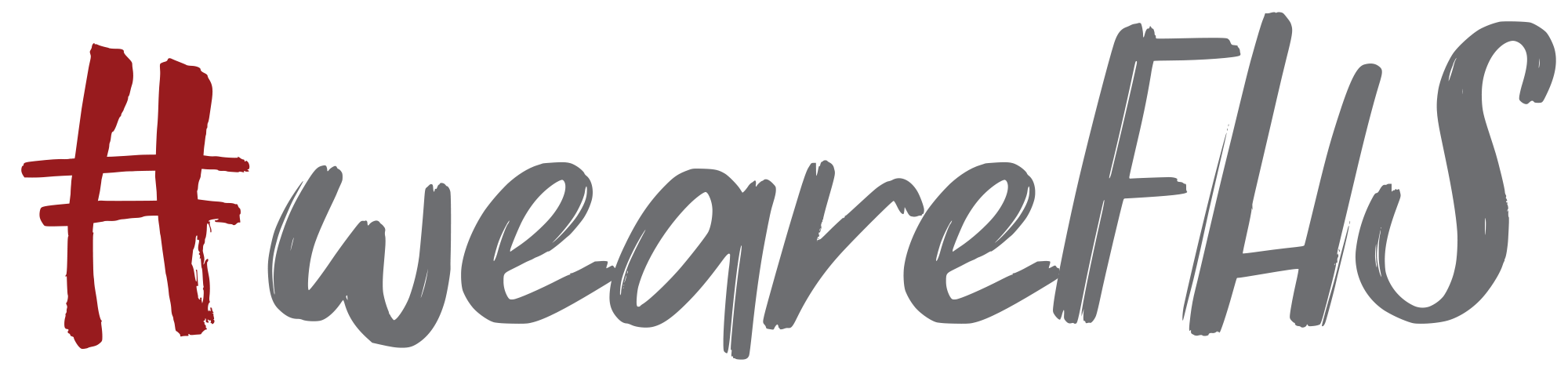 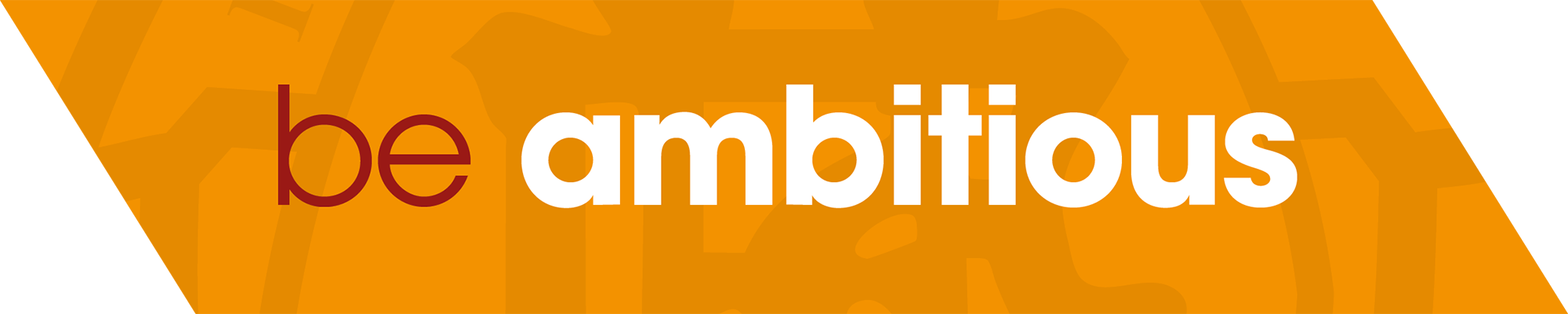 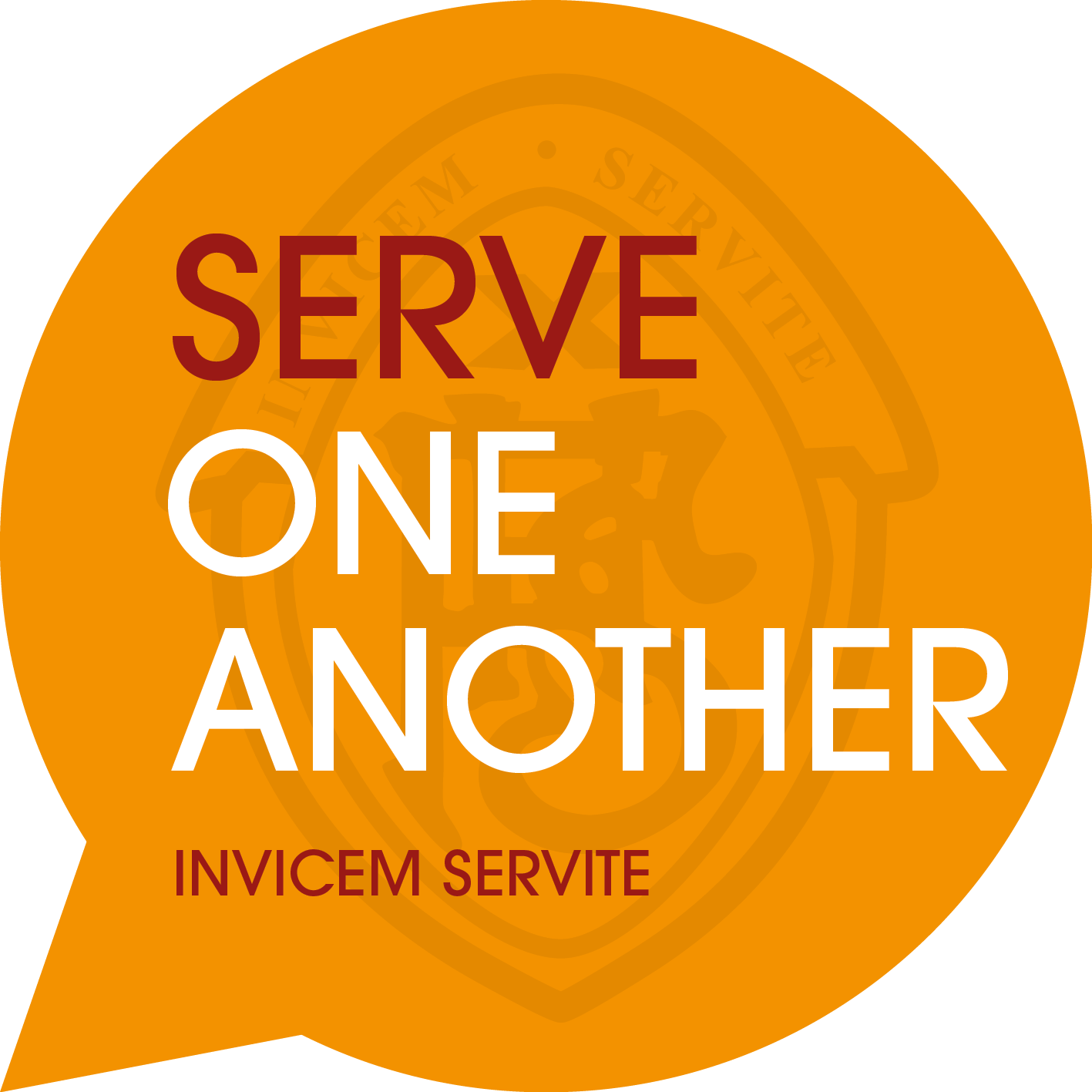 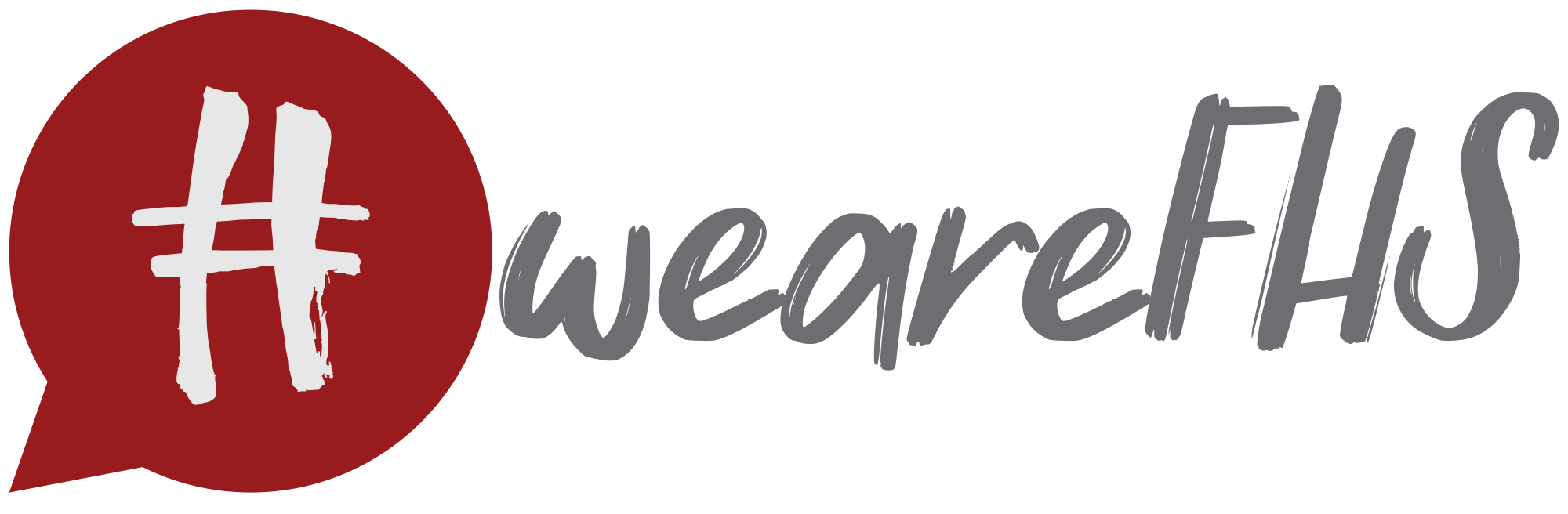 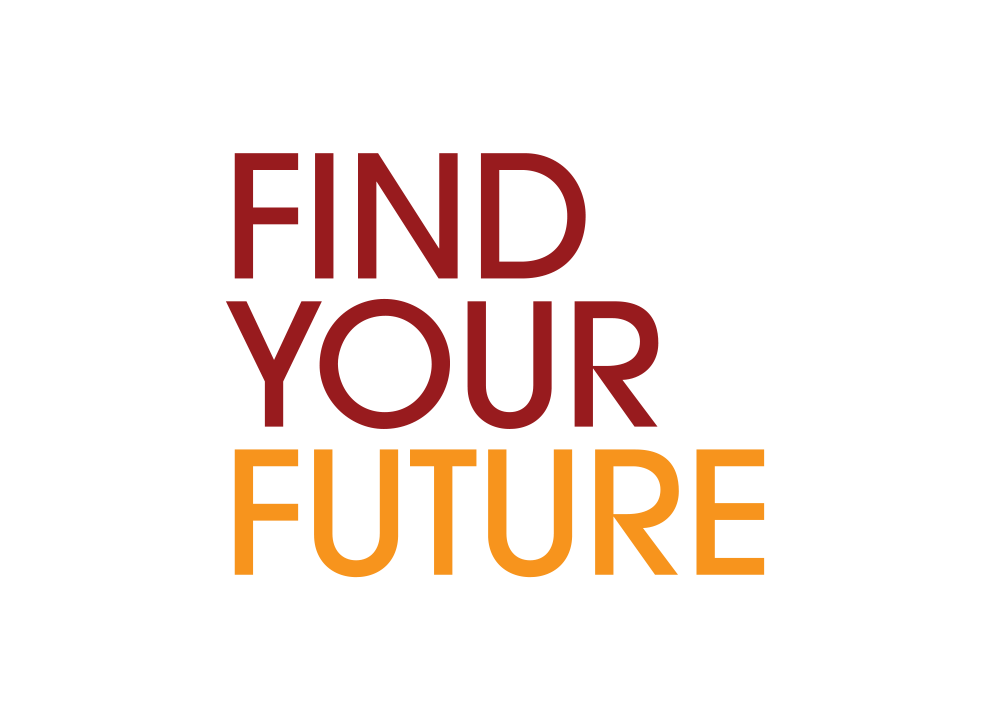 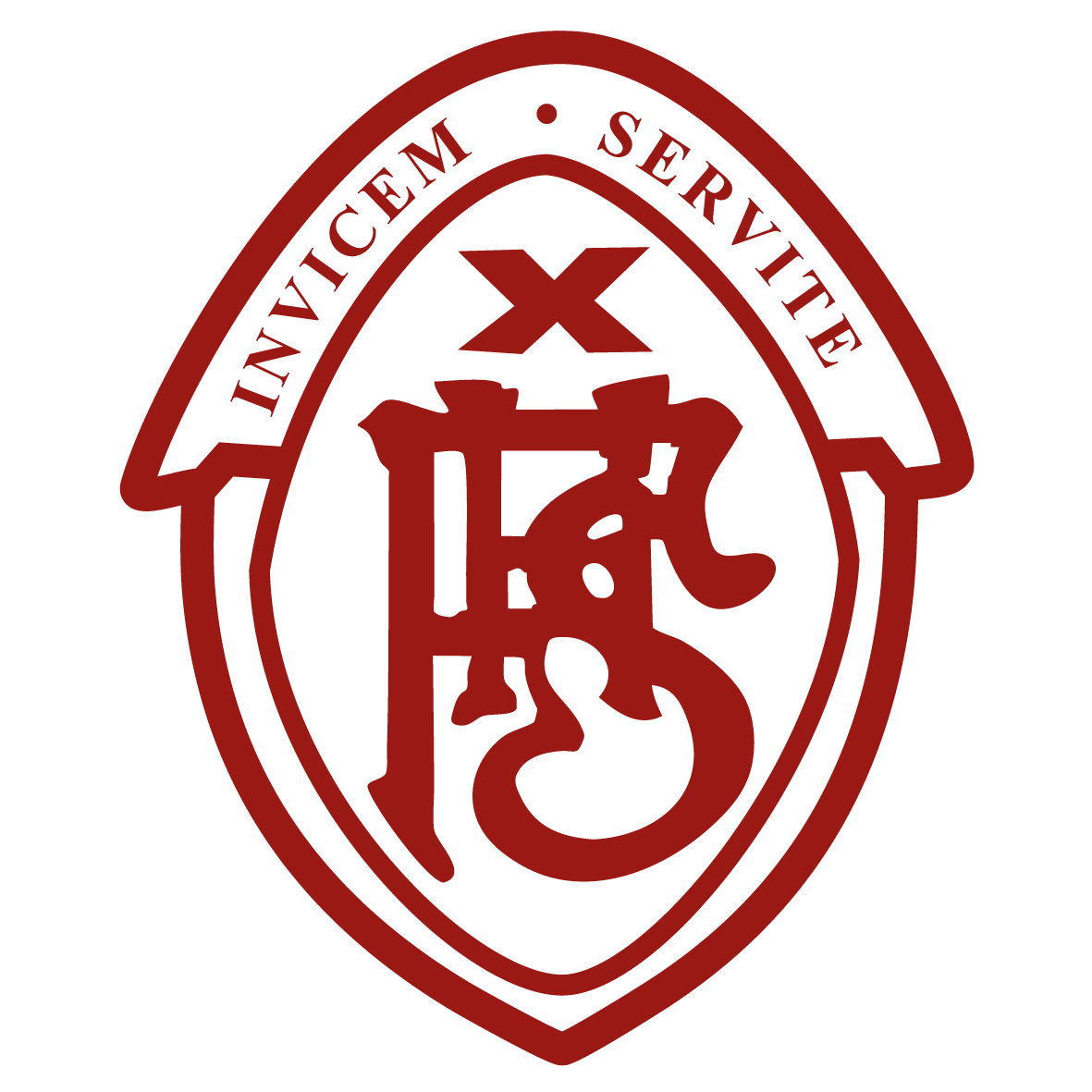 Impact of RAAD
The Raw Data
Pupil Voice
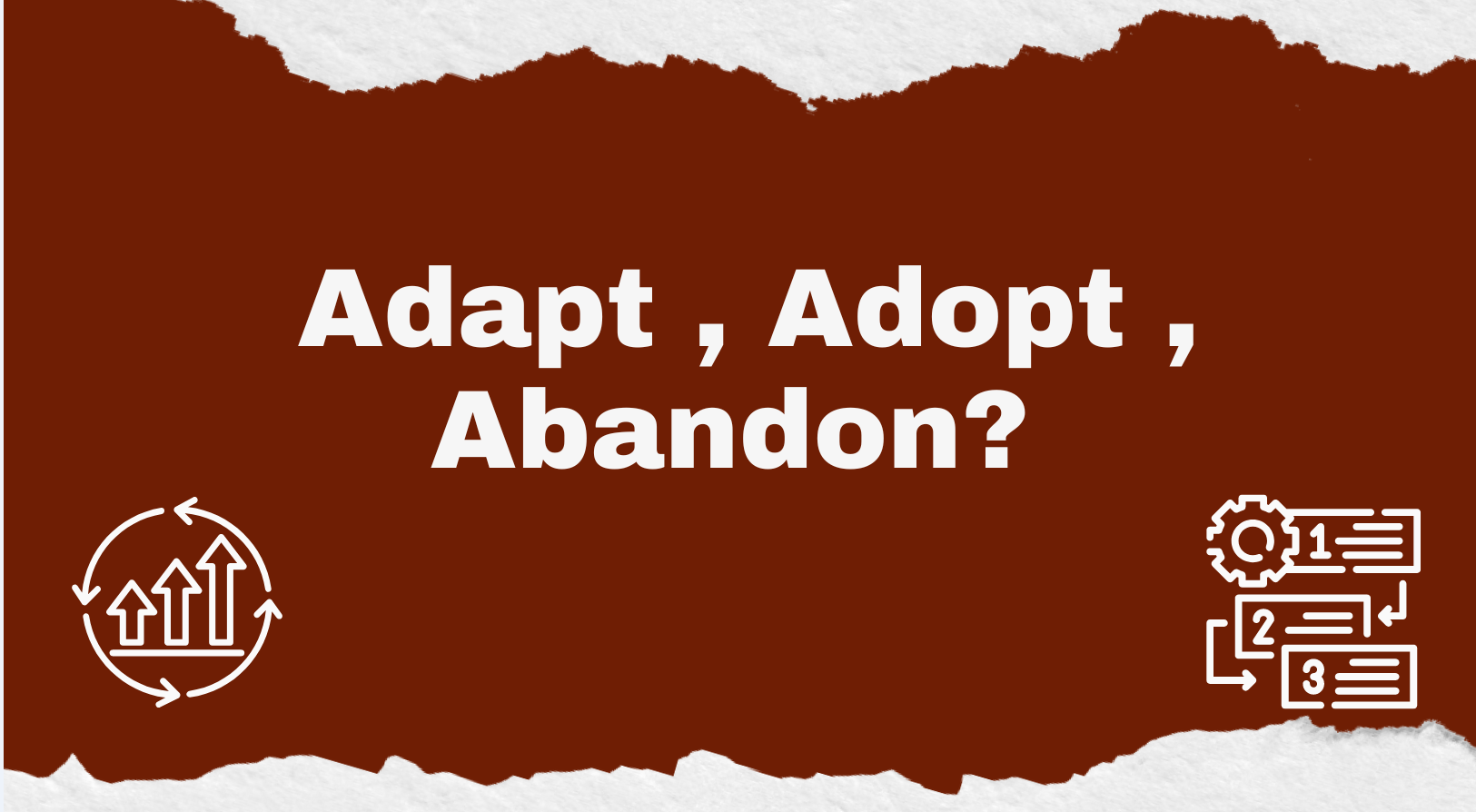 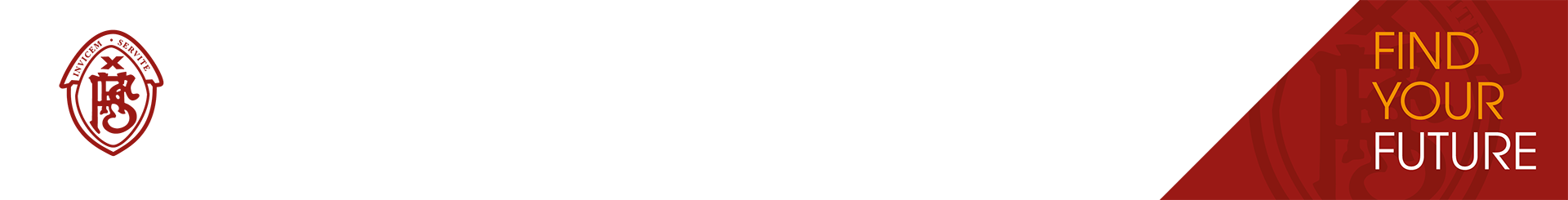 GROW AND SUSTAIN
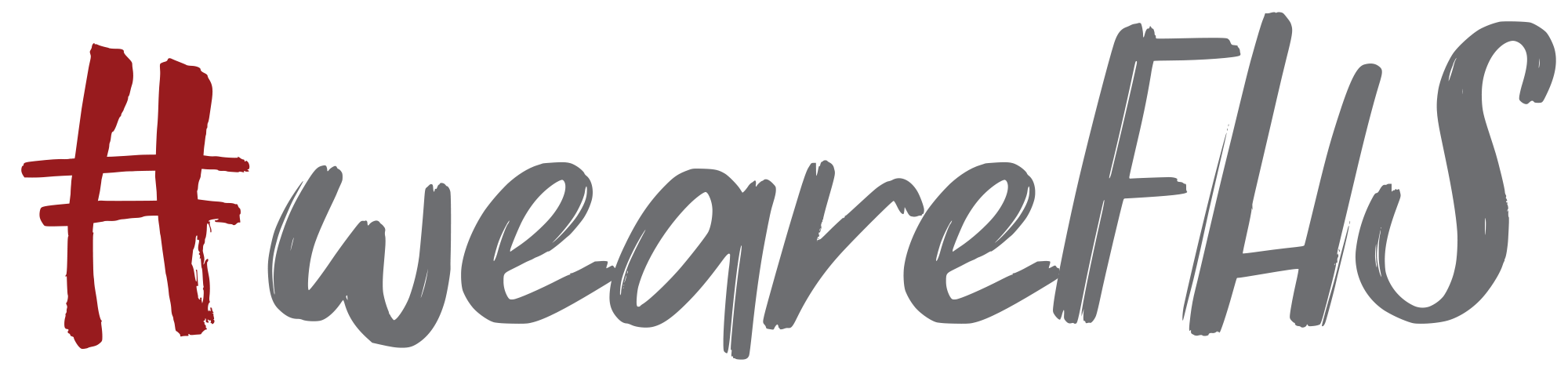 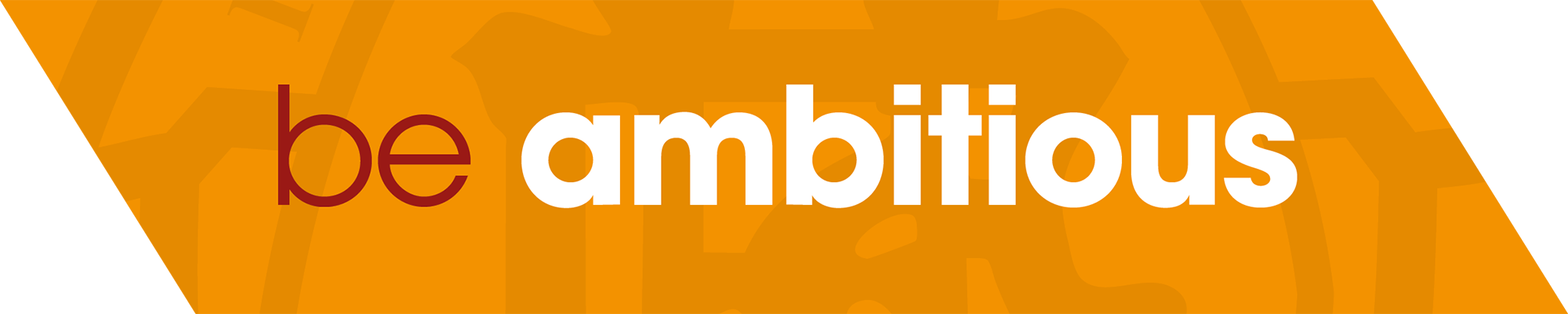 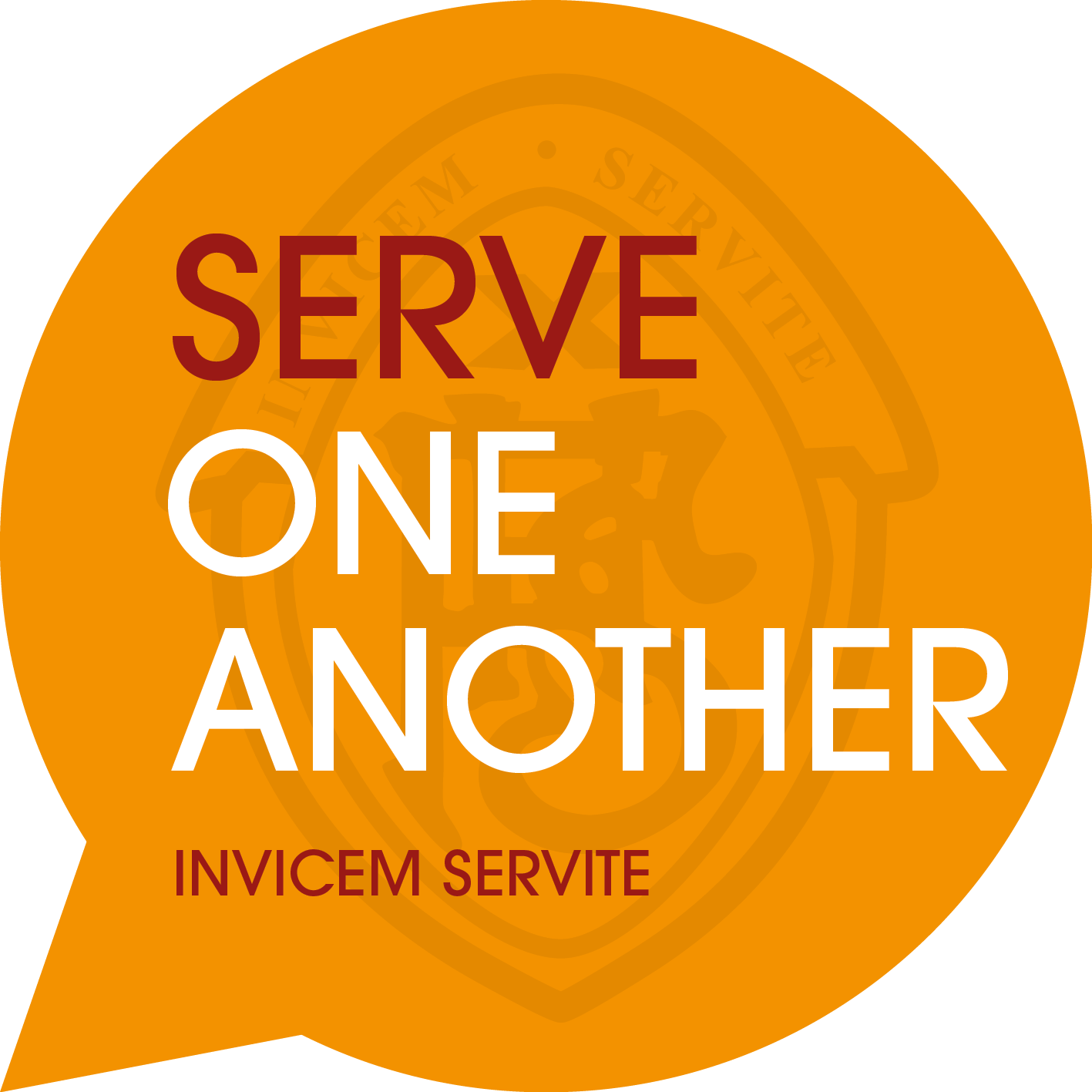 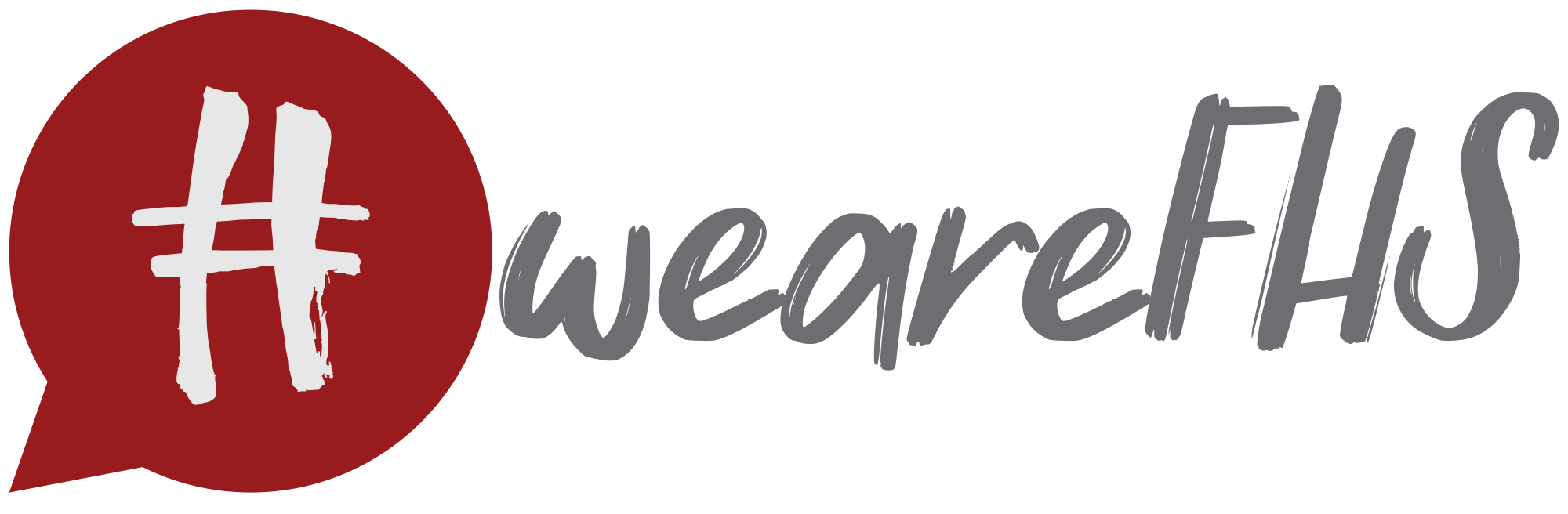 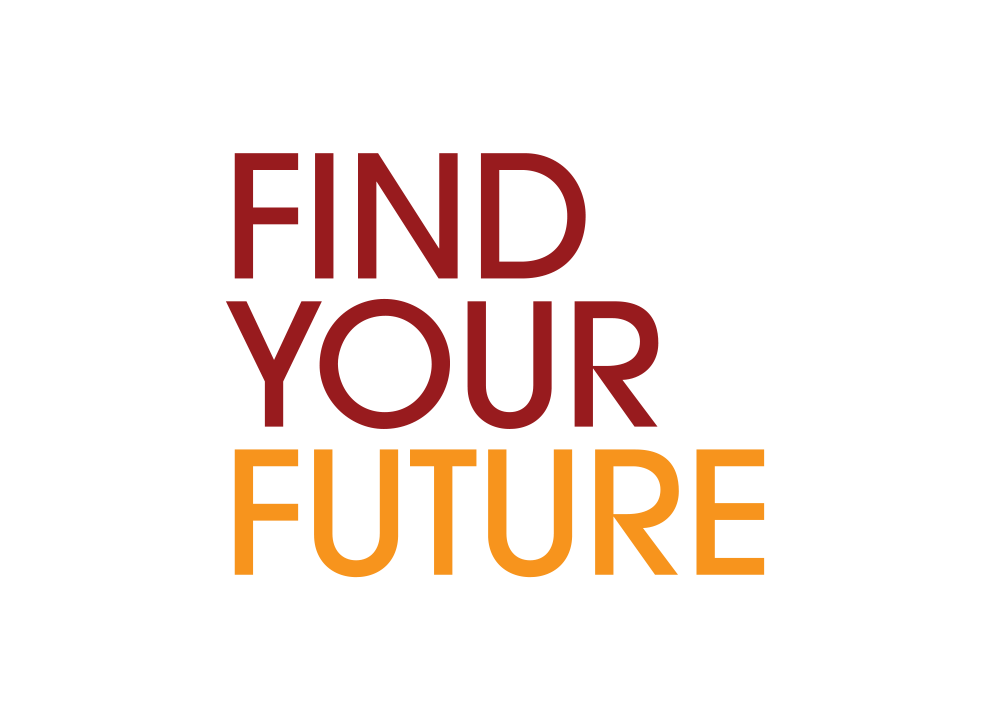 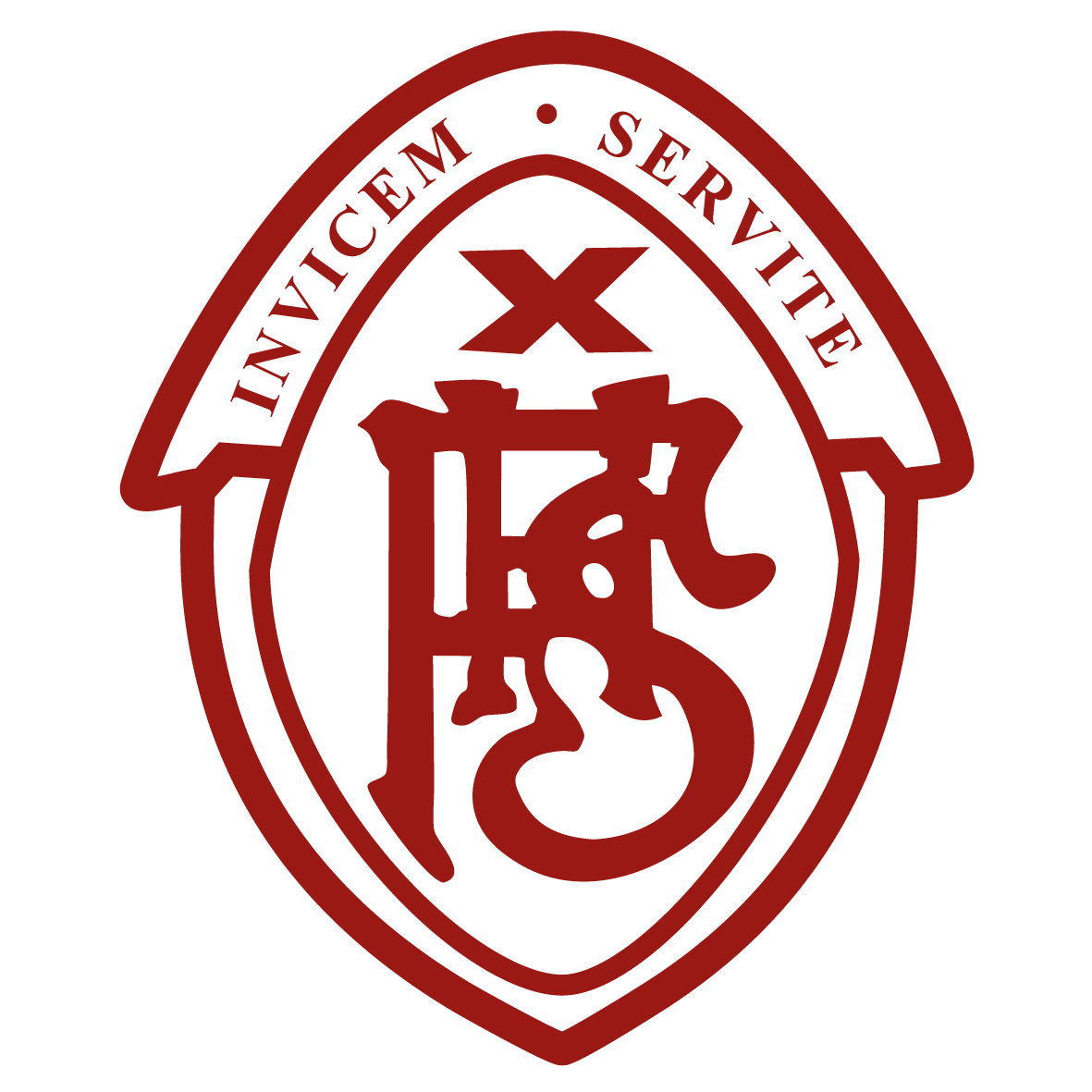 RAAD Developments
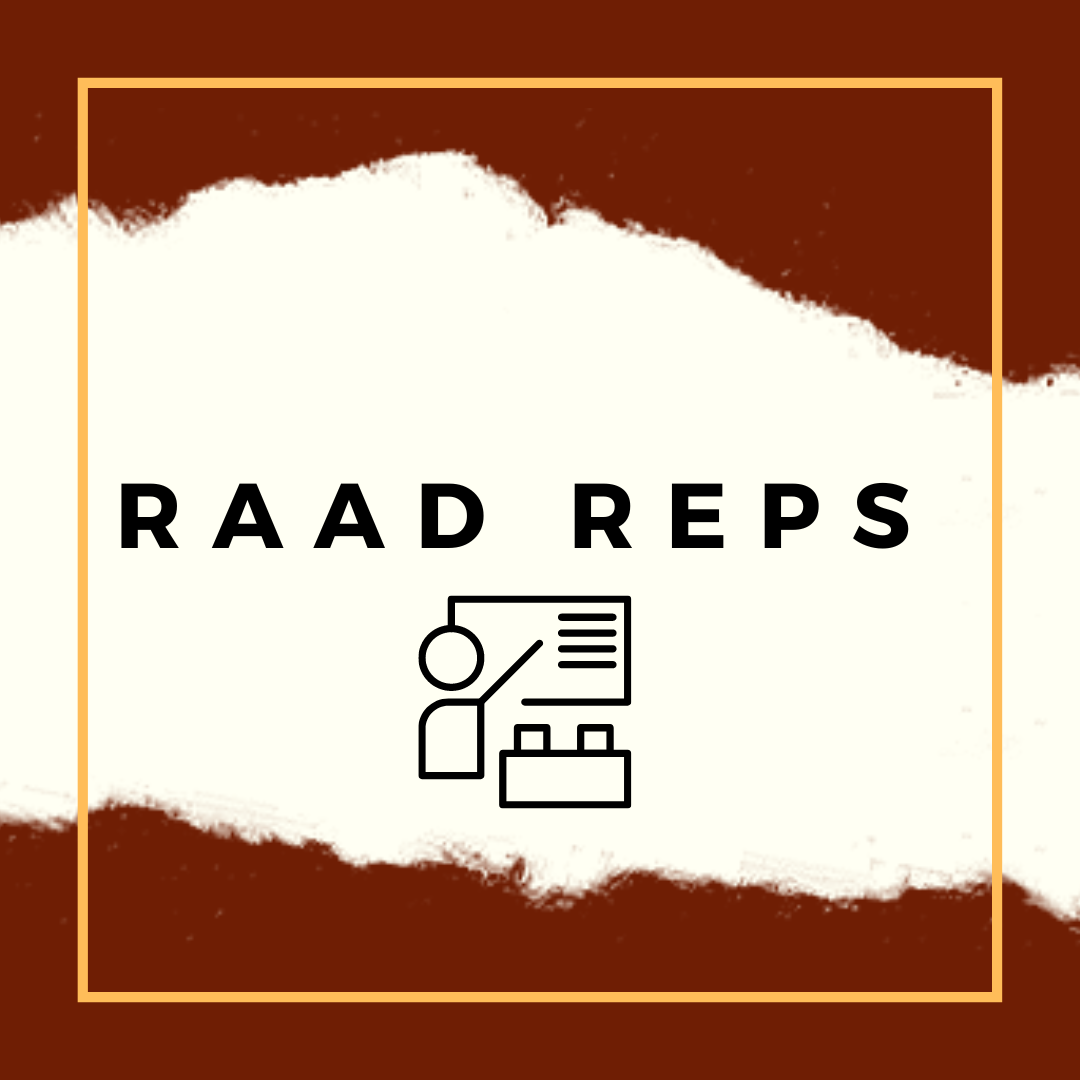 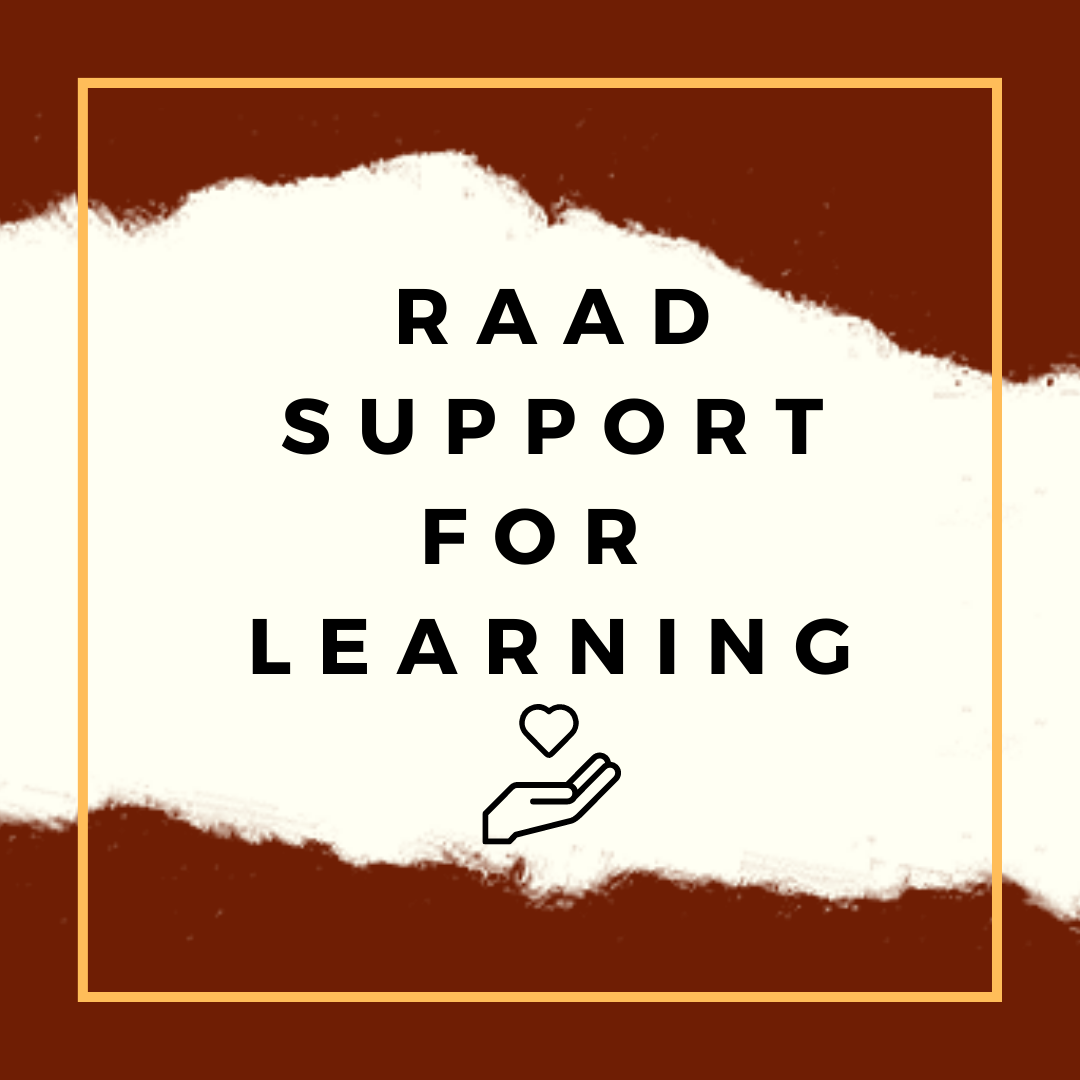 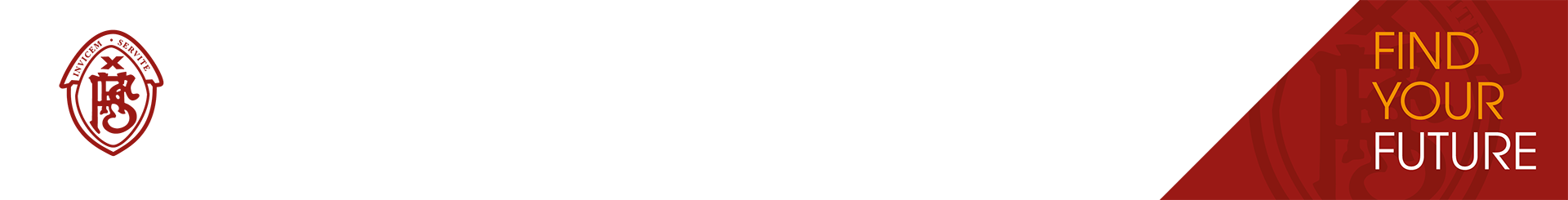 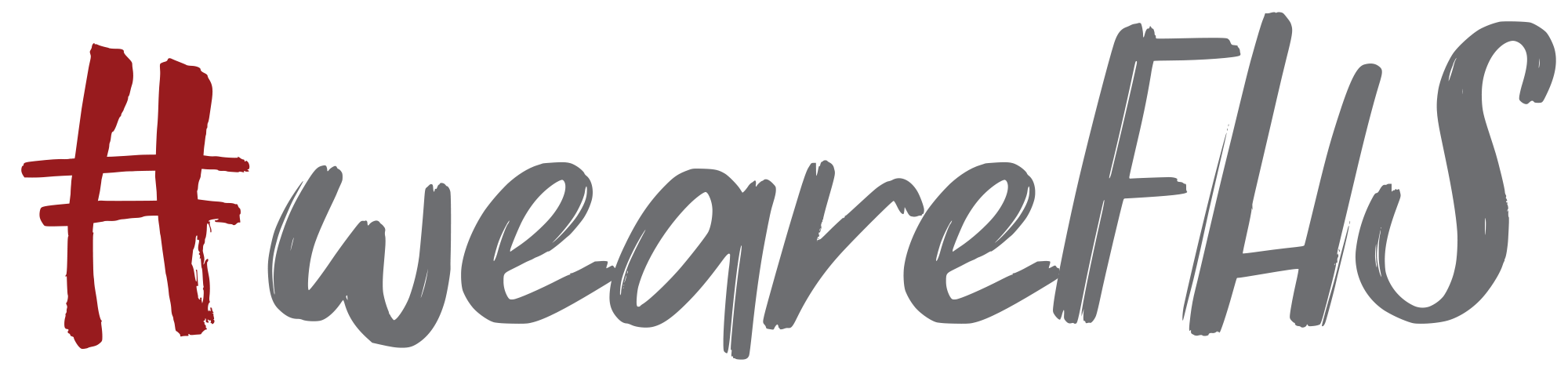 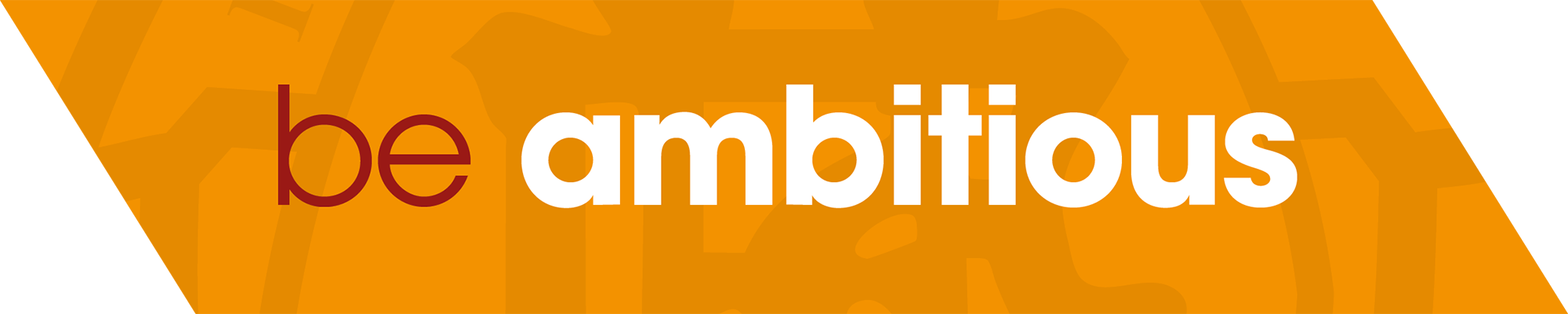 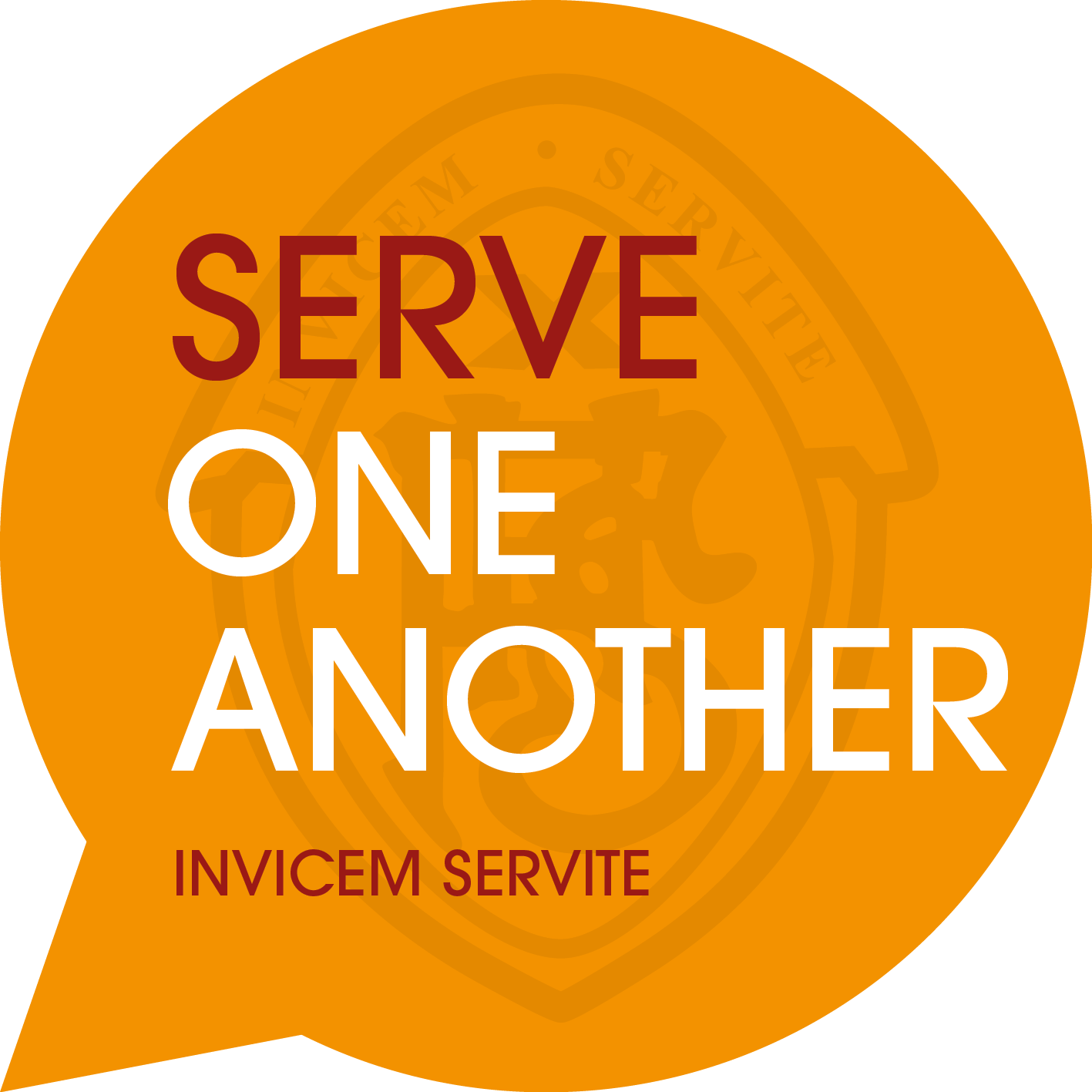 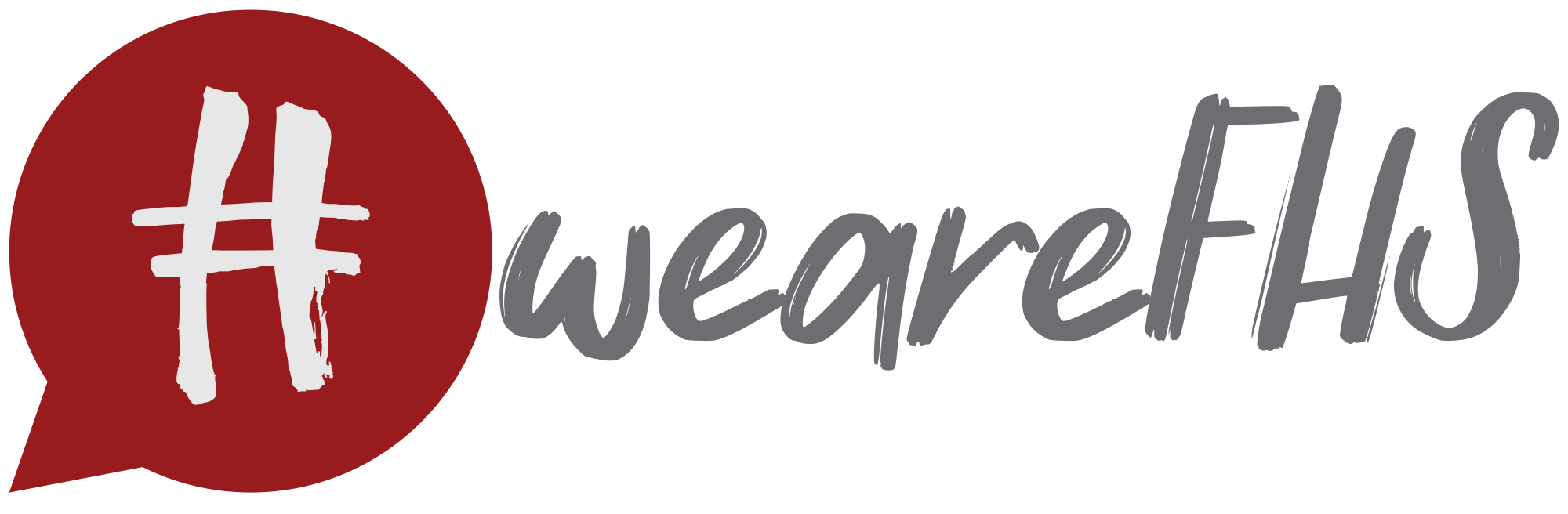 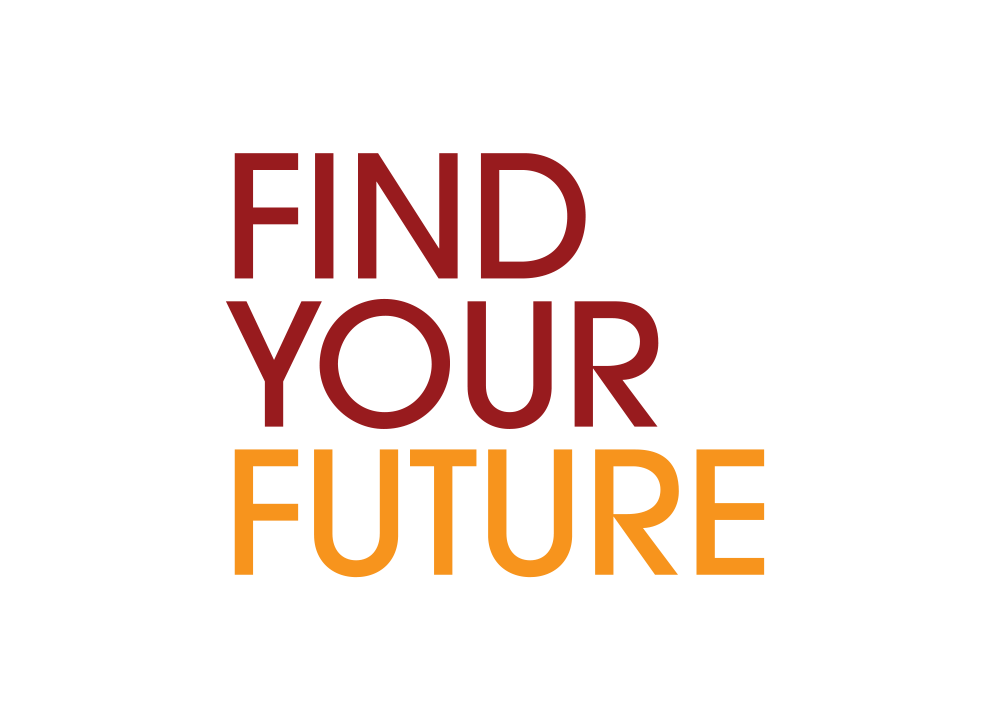 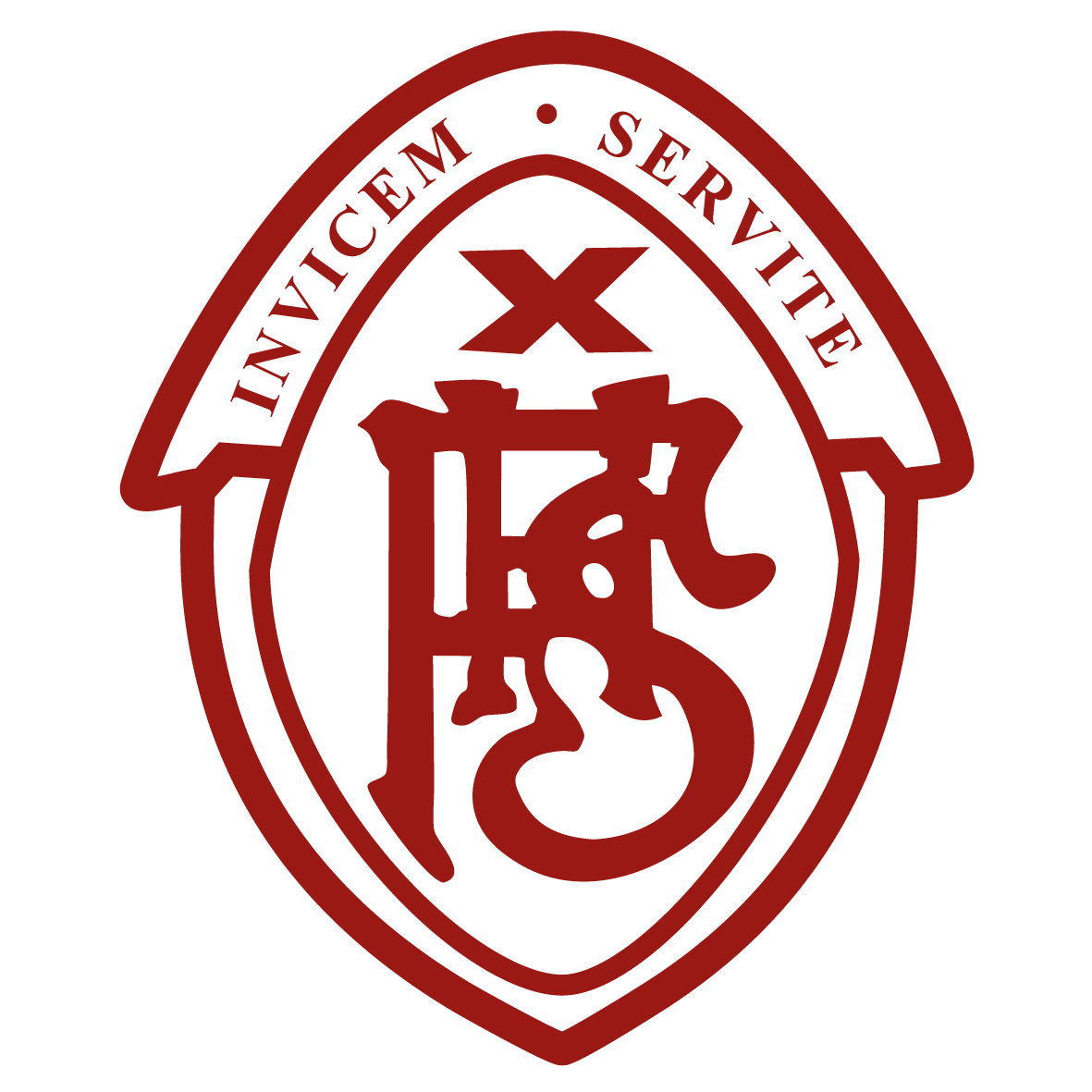 Next Steps: Pupil Support
Key Teacher Role
Faculty Focus
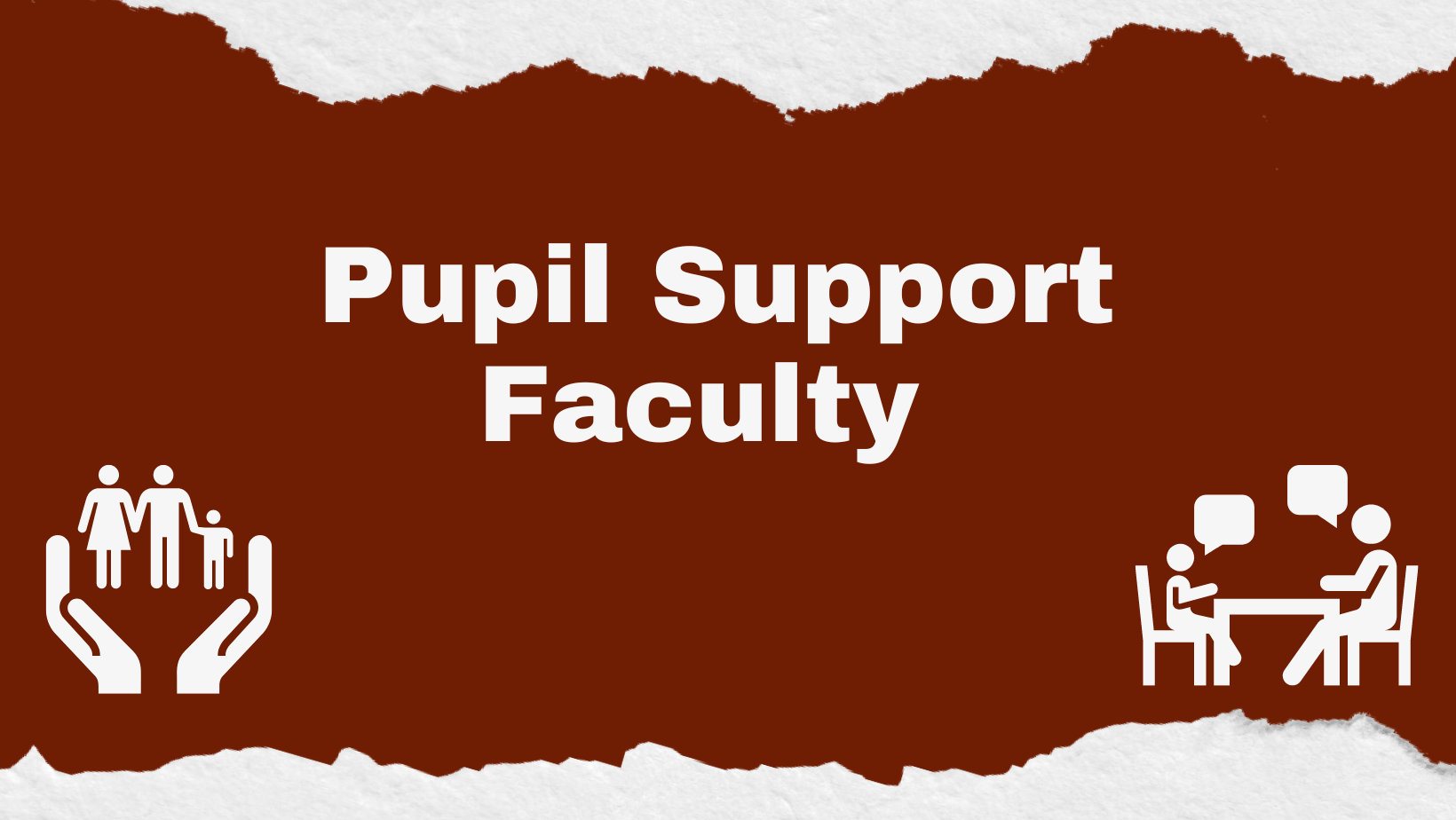 S3 Head Start
Interventions & Outreach
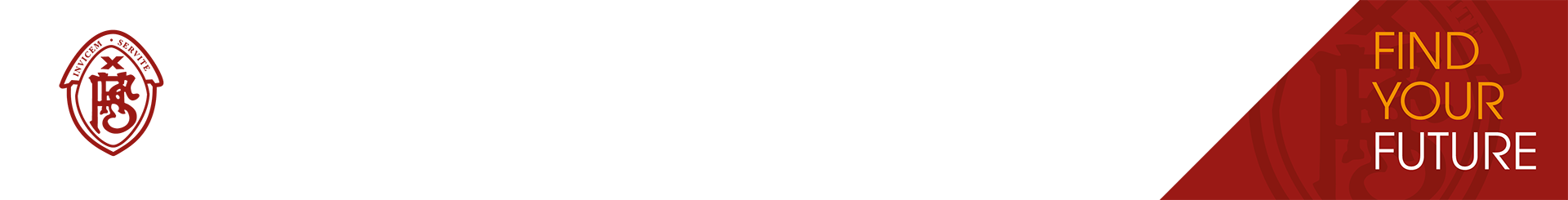 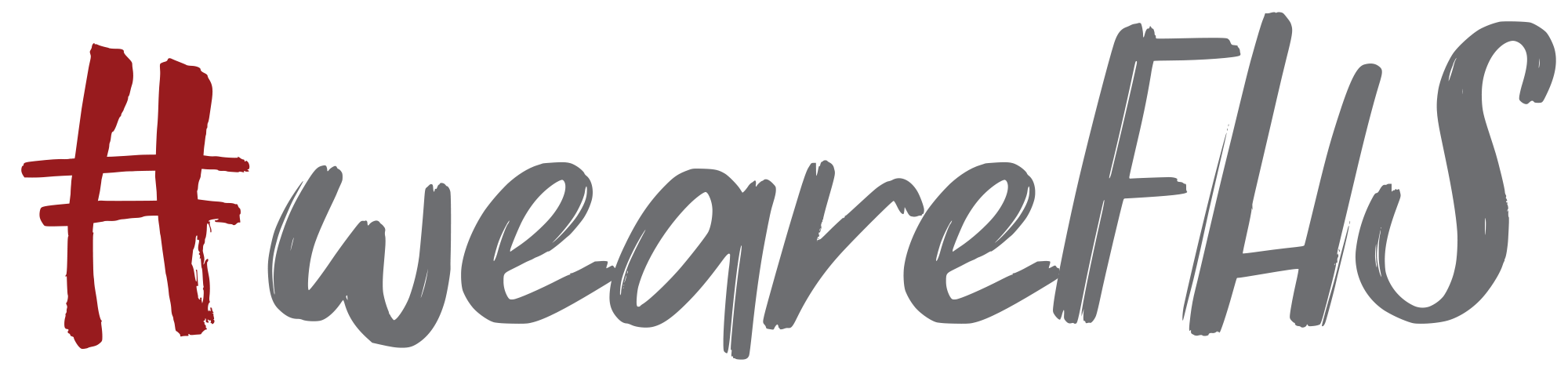 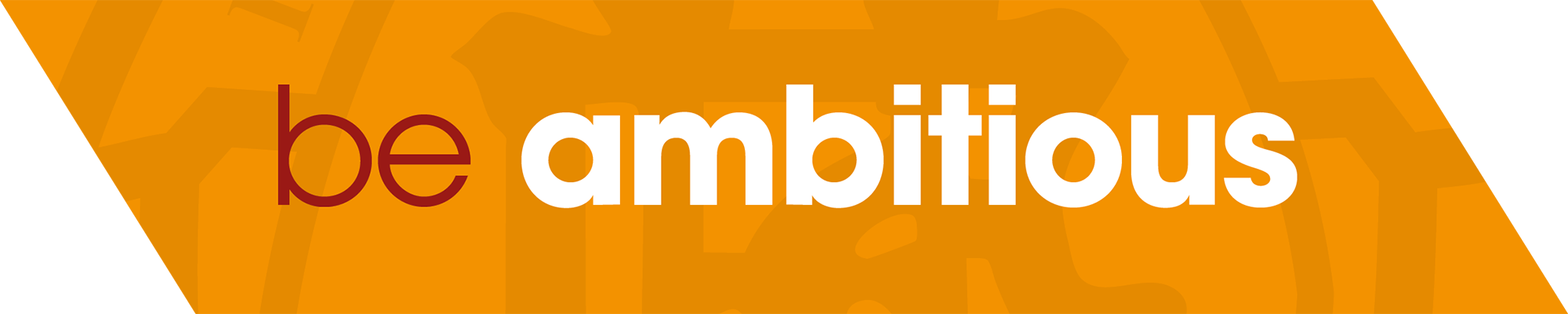 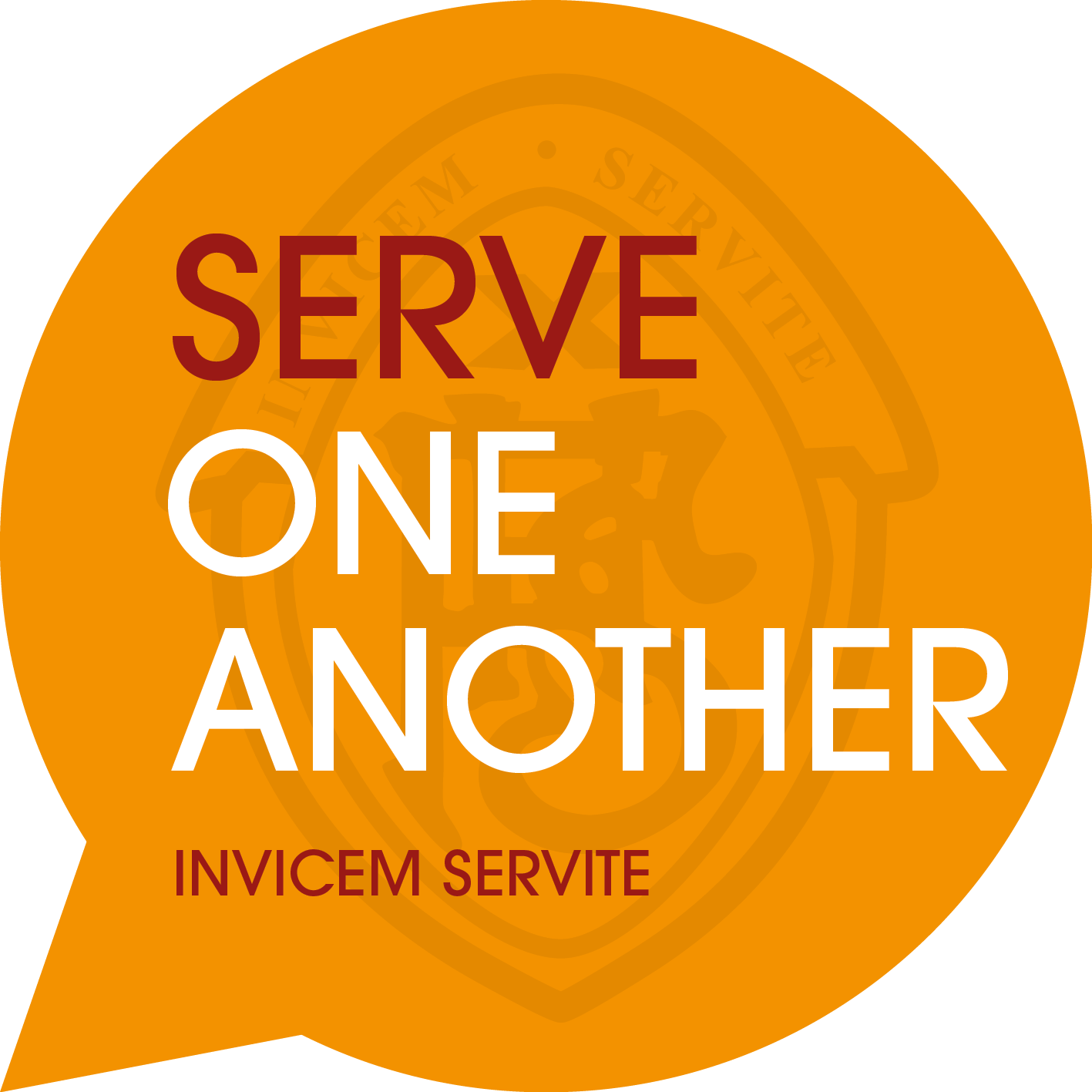 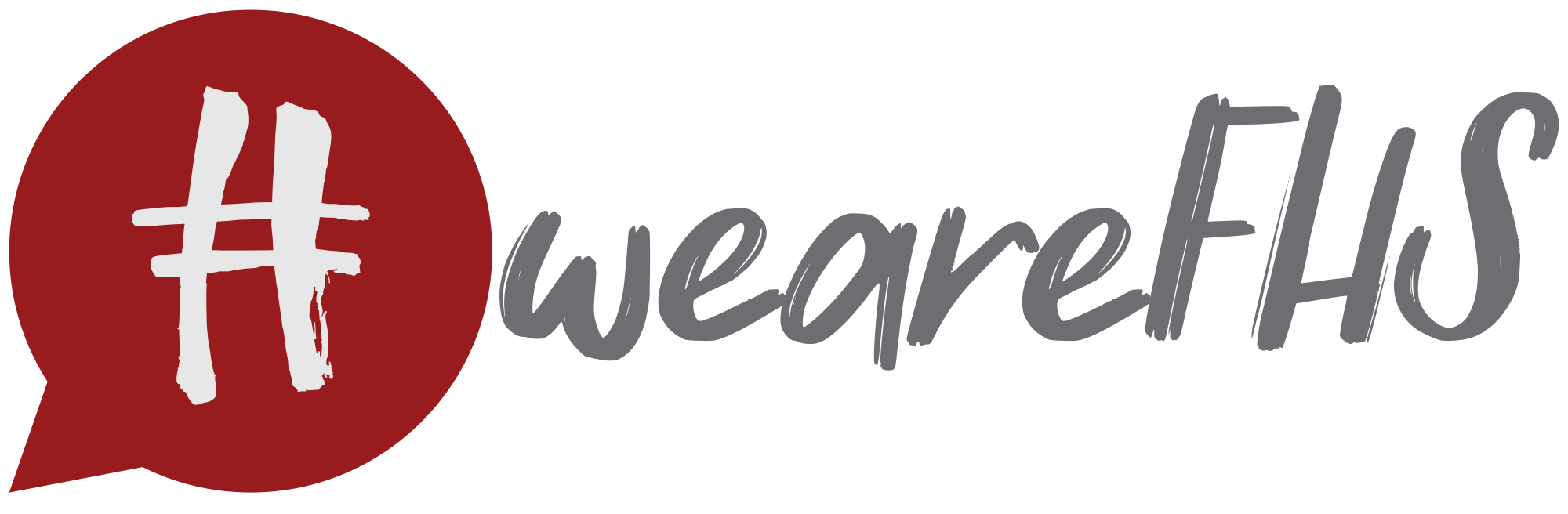 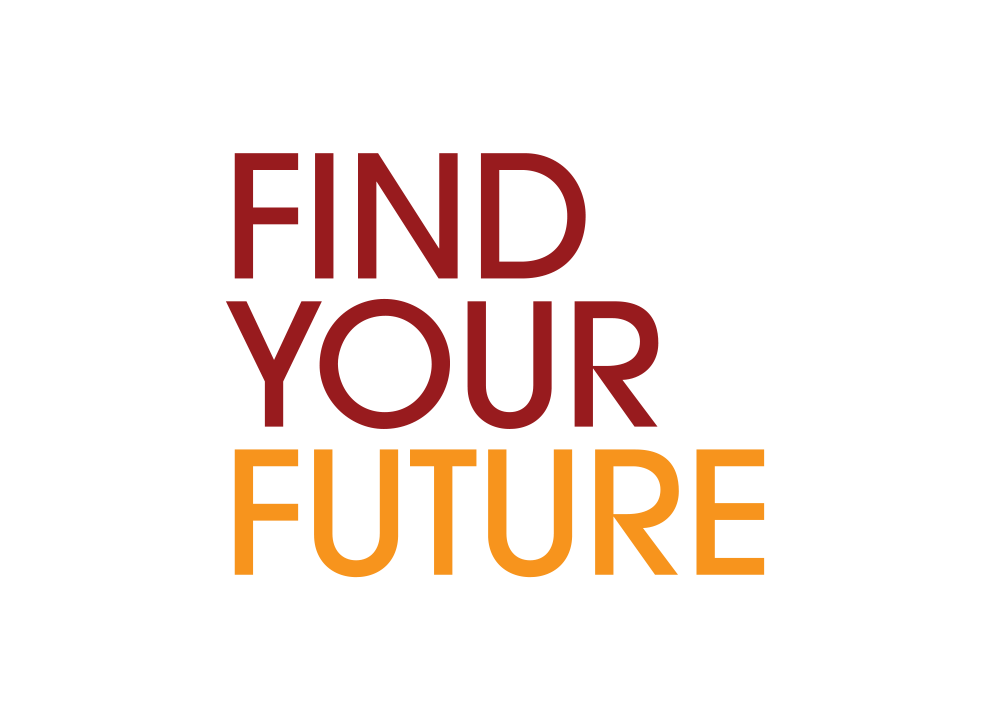 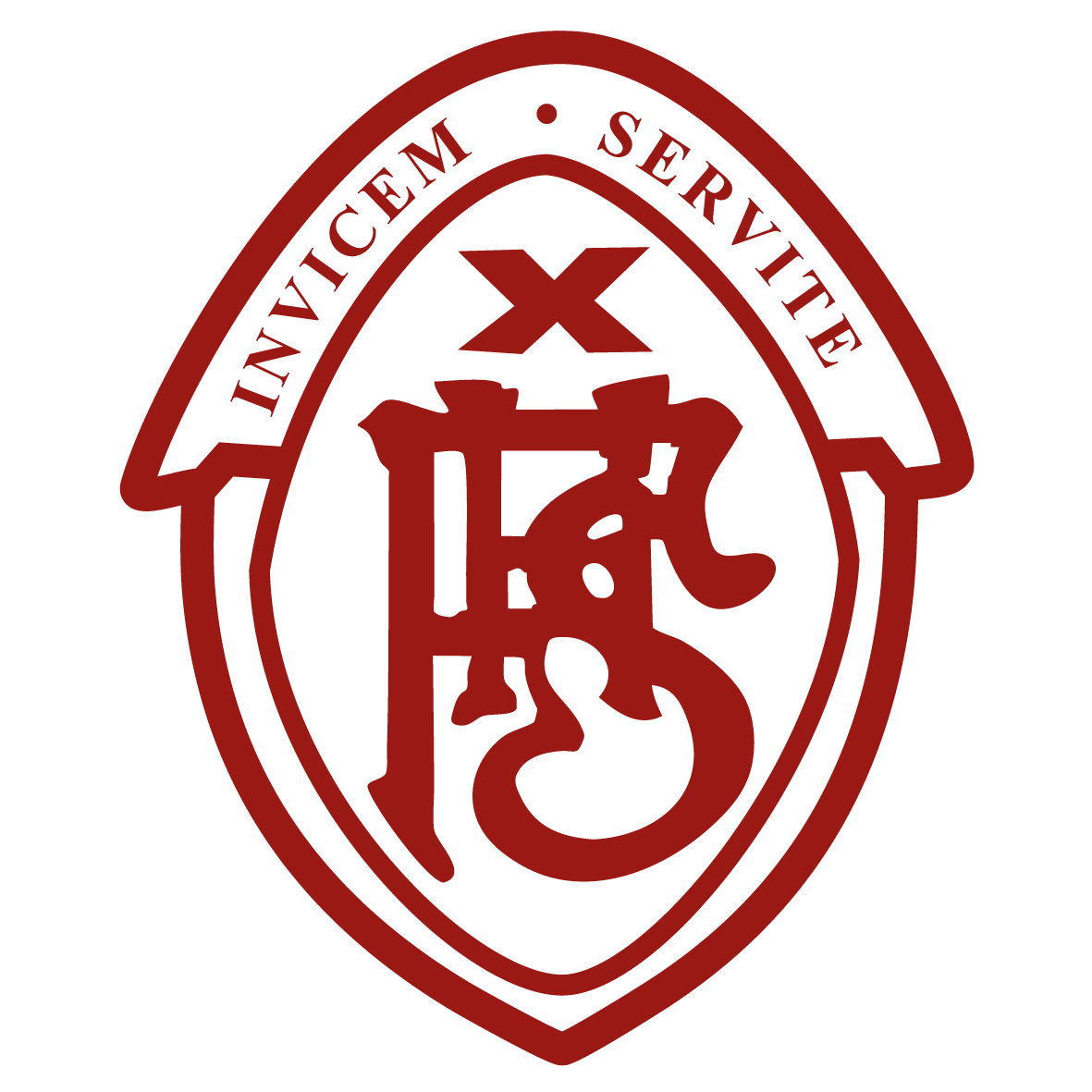 Next Steps: Parental Involvement & Engagement
Communication
Family Learning
In school activities
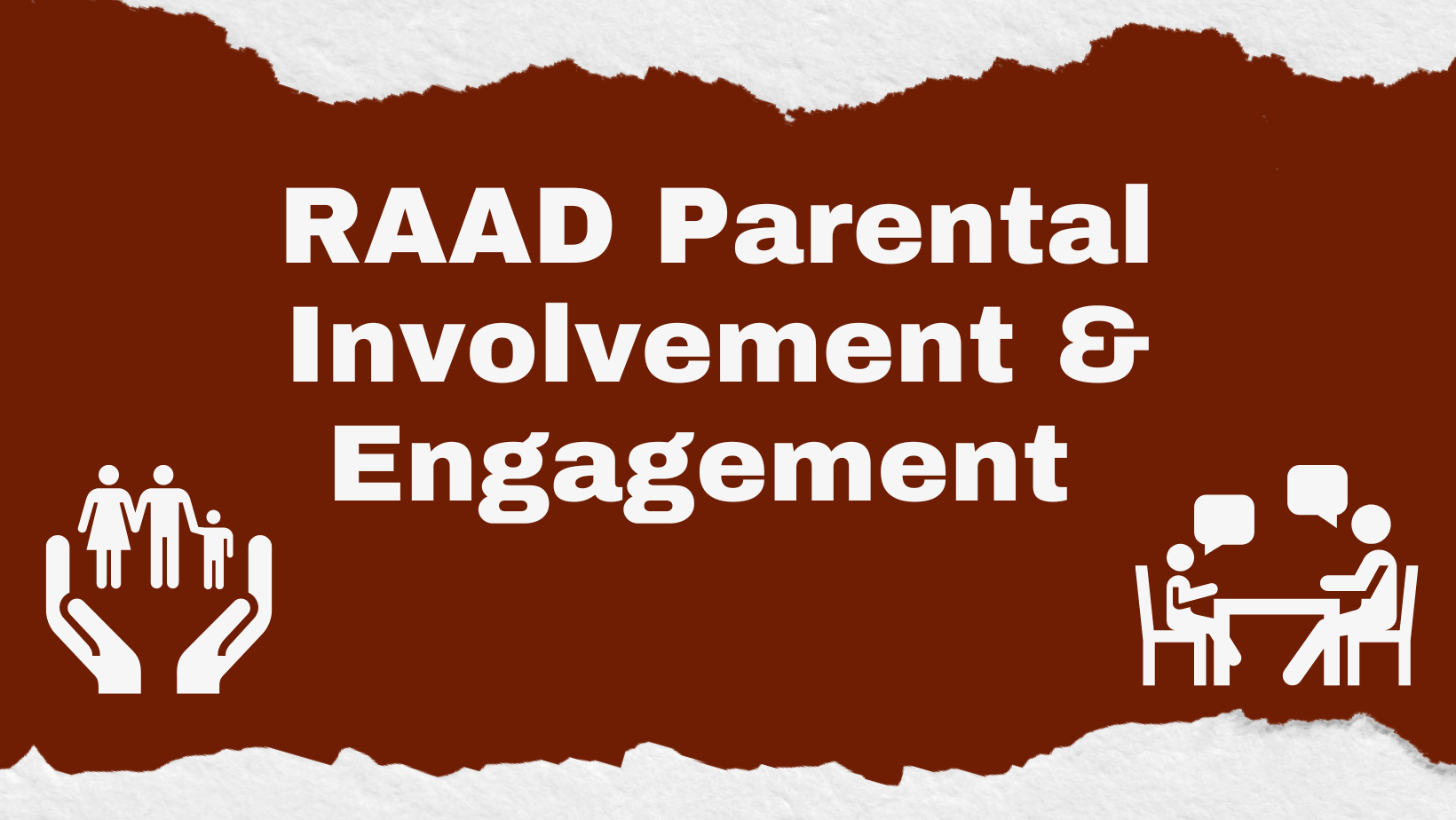 Supporting the Community
Learning at home
Decision Making
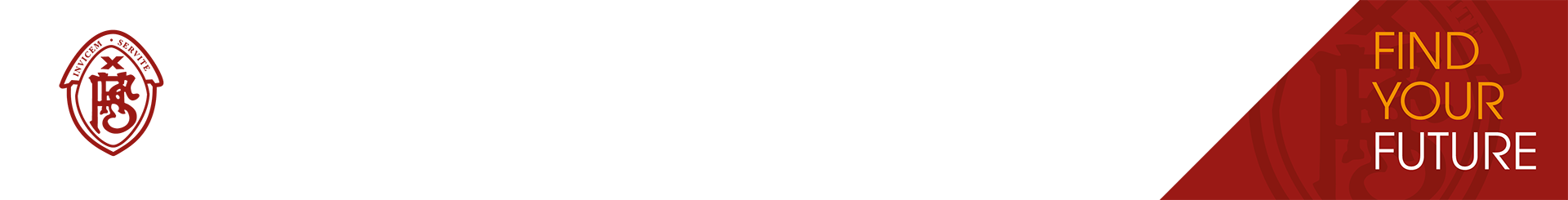 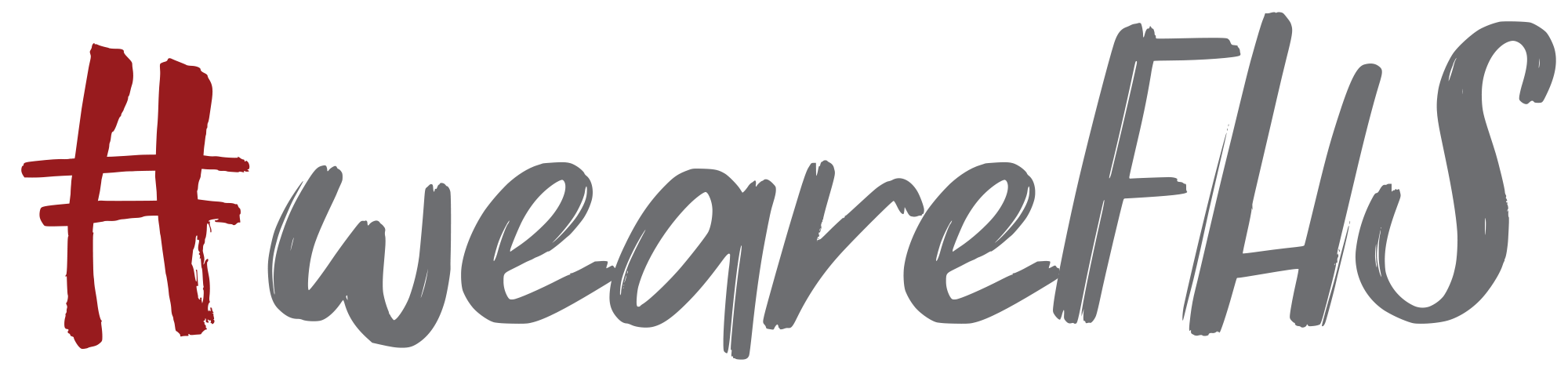 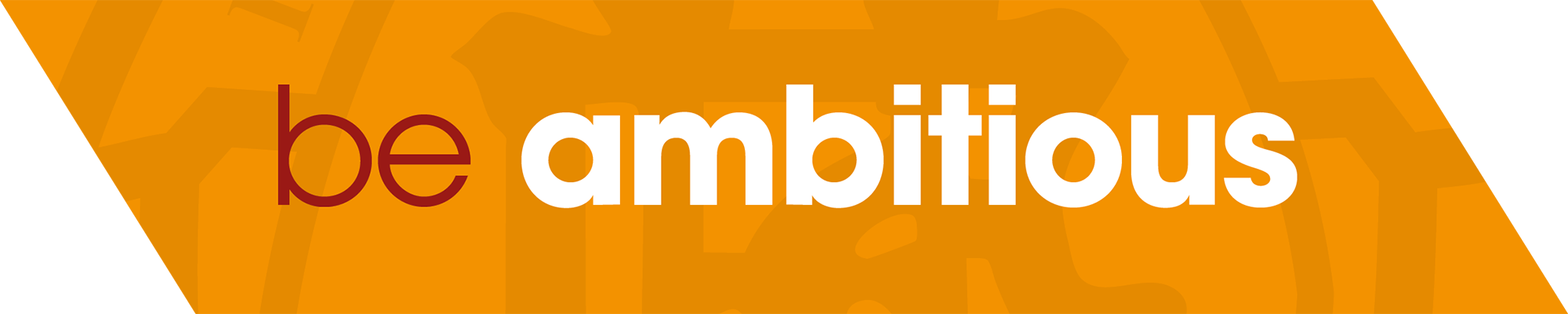 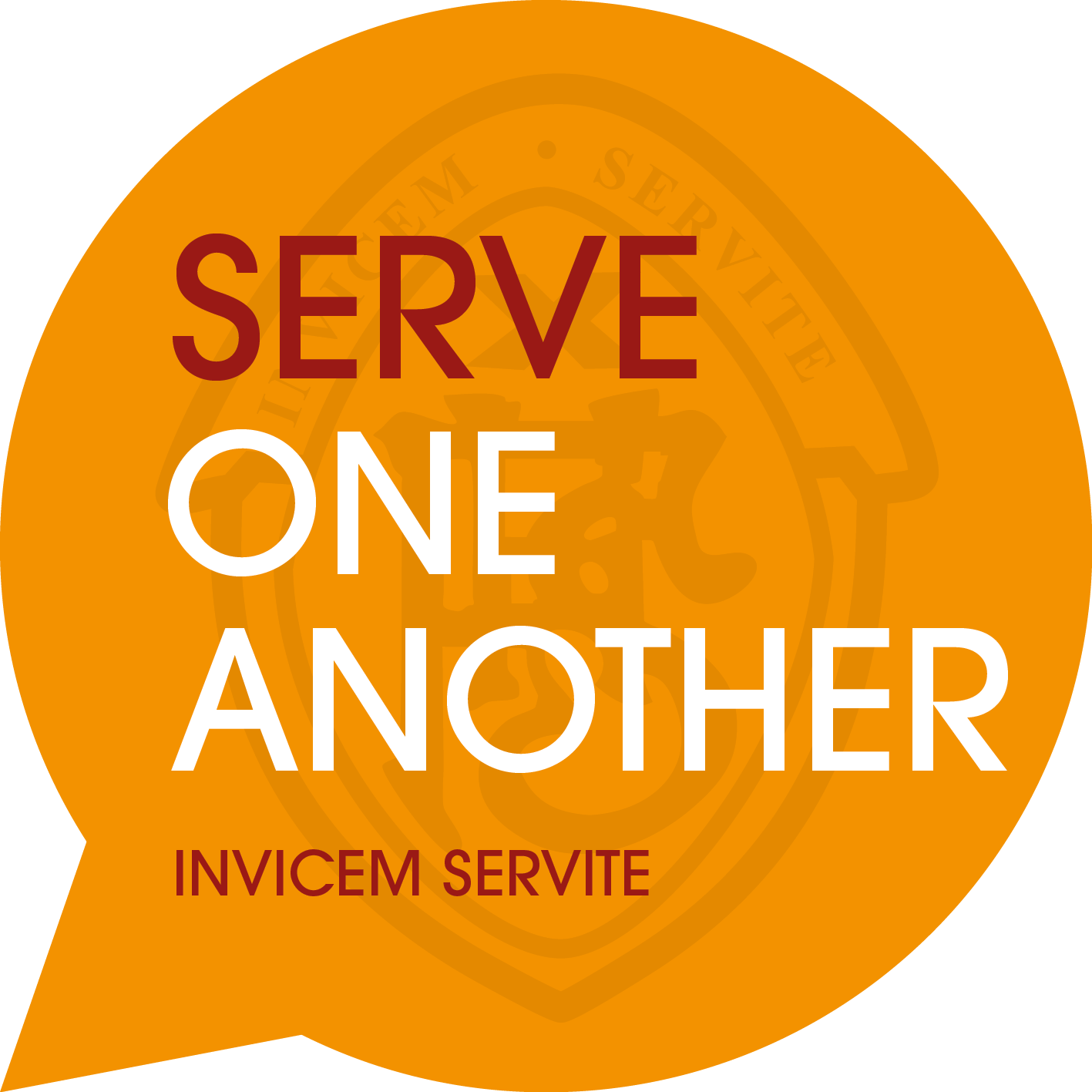 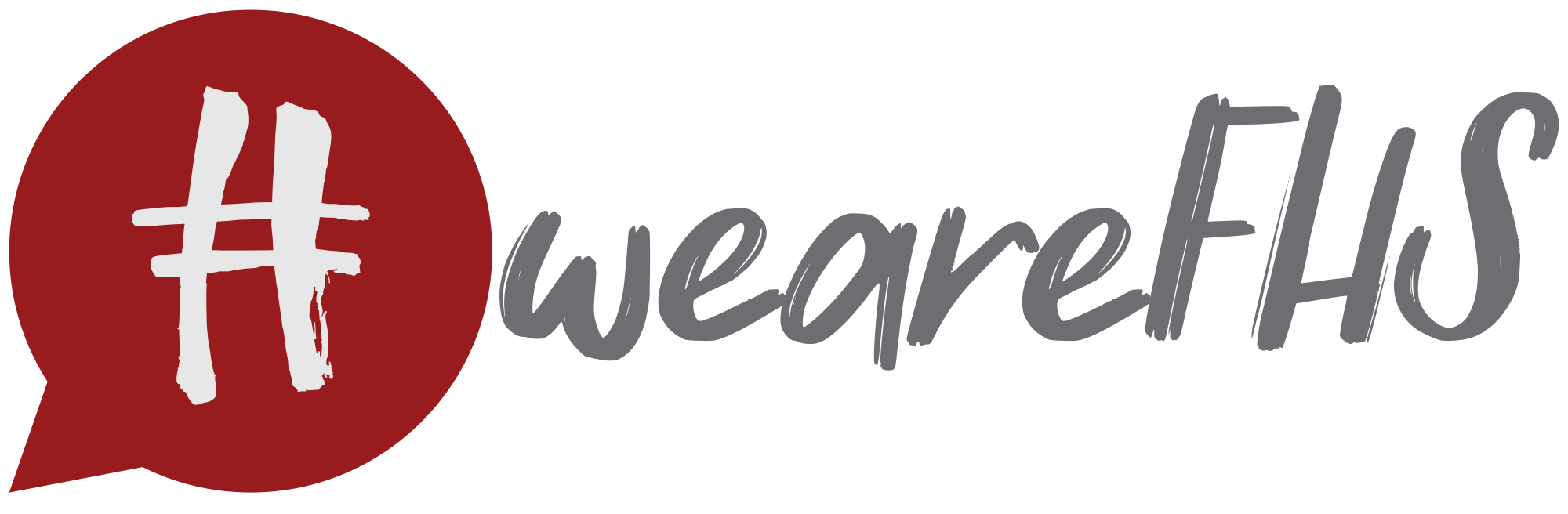 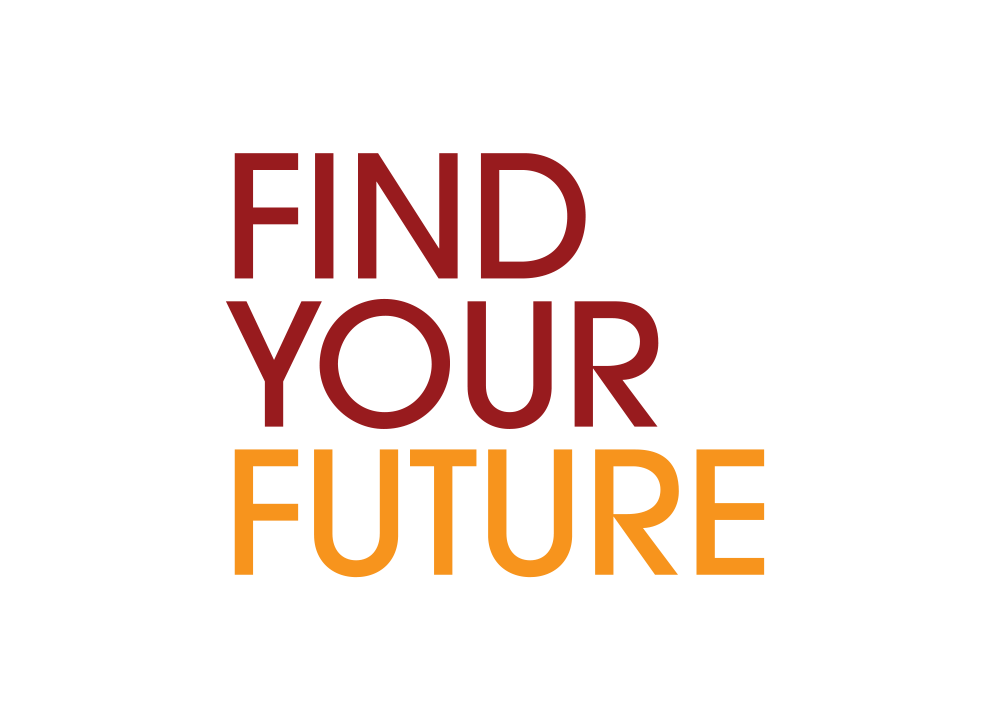 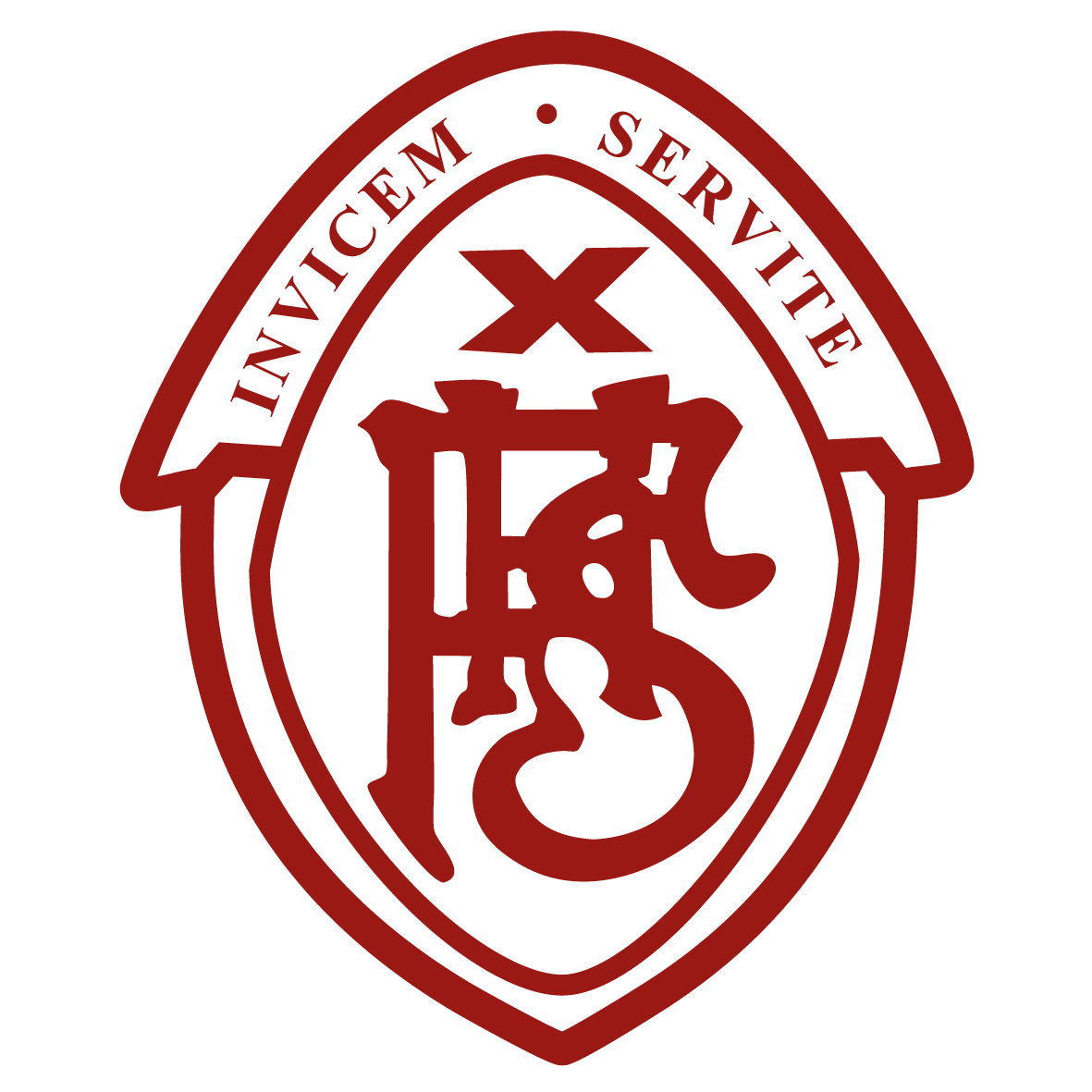 Summary
'Striving to provide a positive framework for learning, based on relationship led practice, whilst aiming to provide excellence in learning and teaching.'
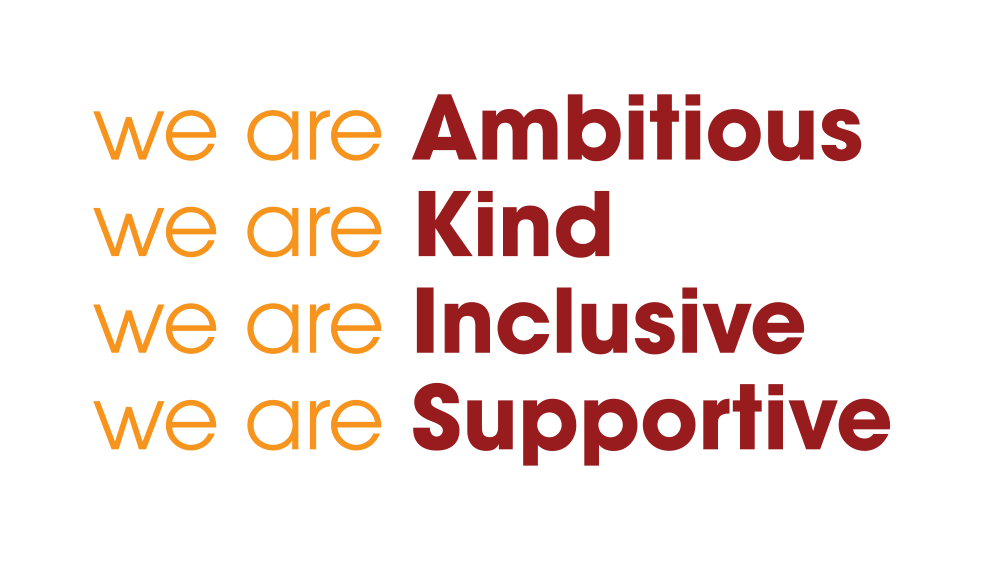 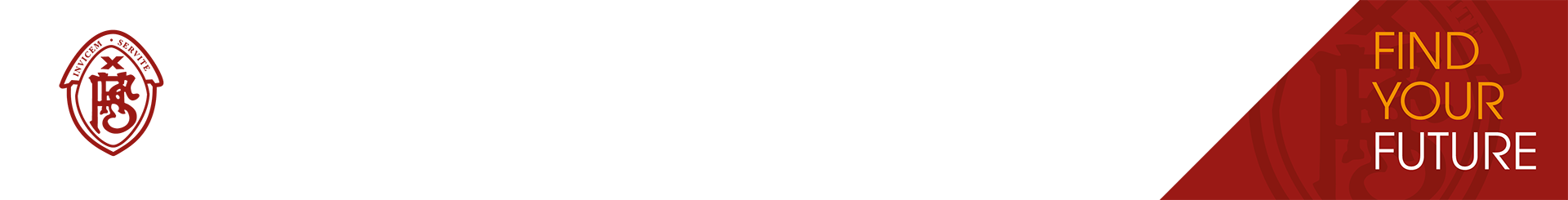 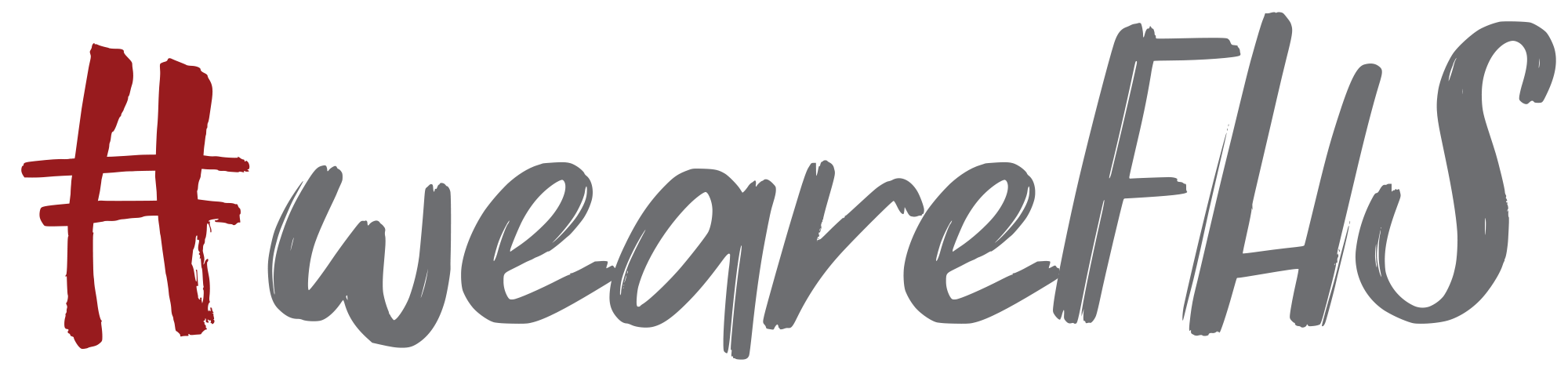